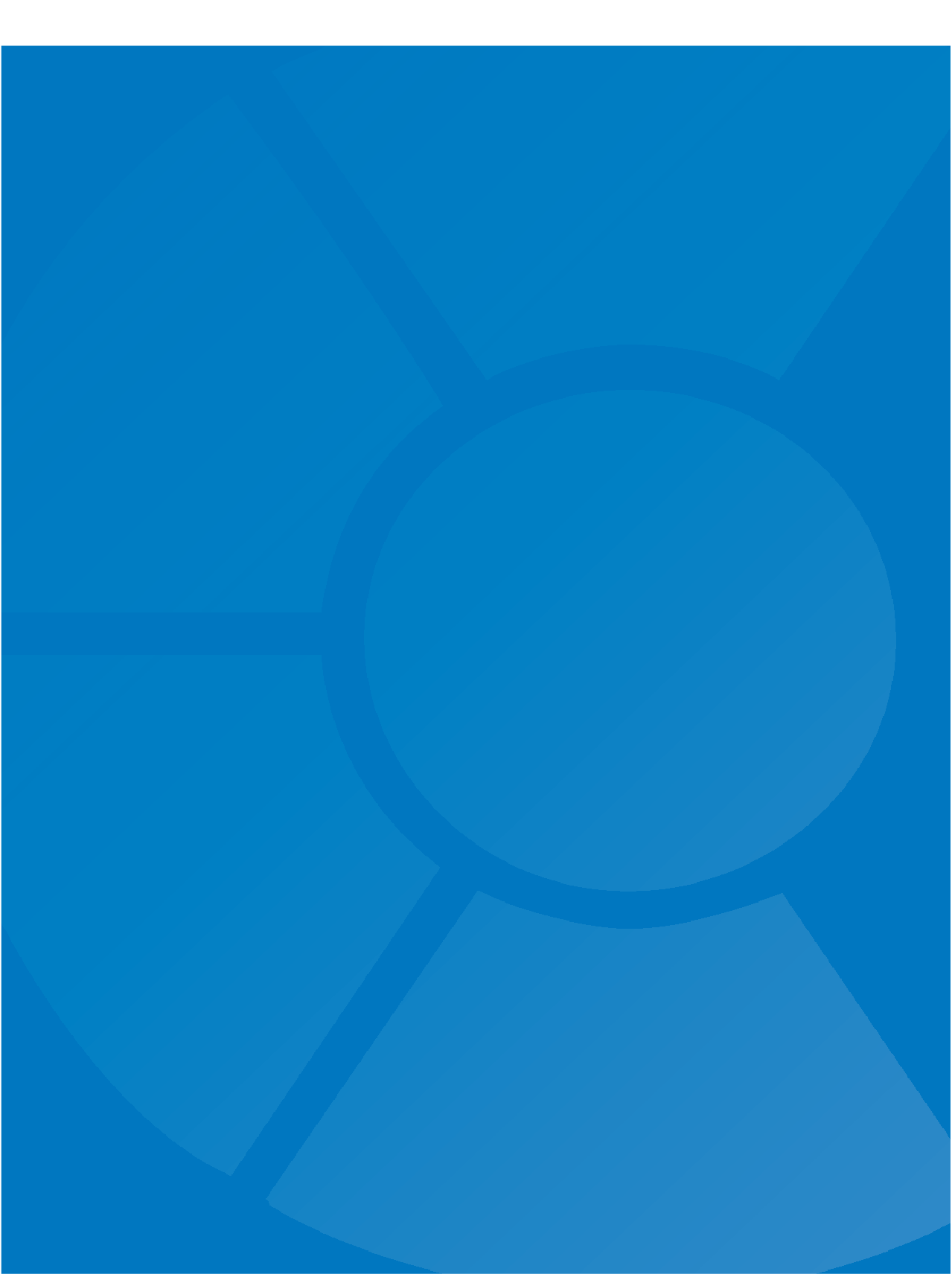 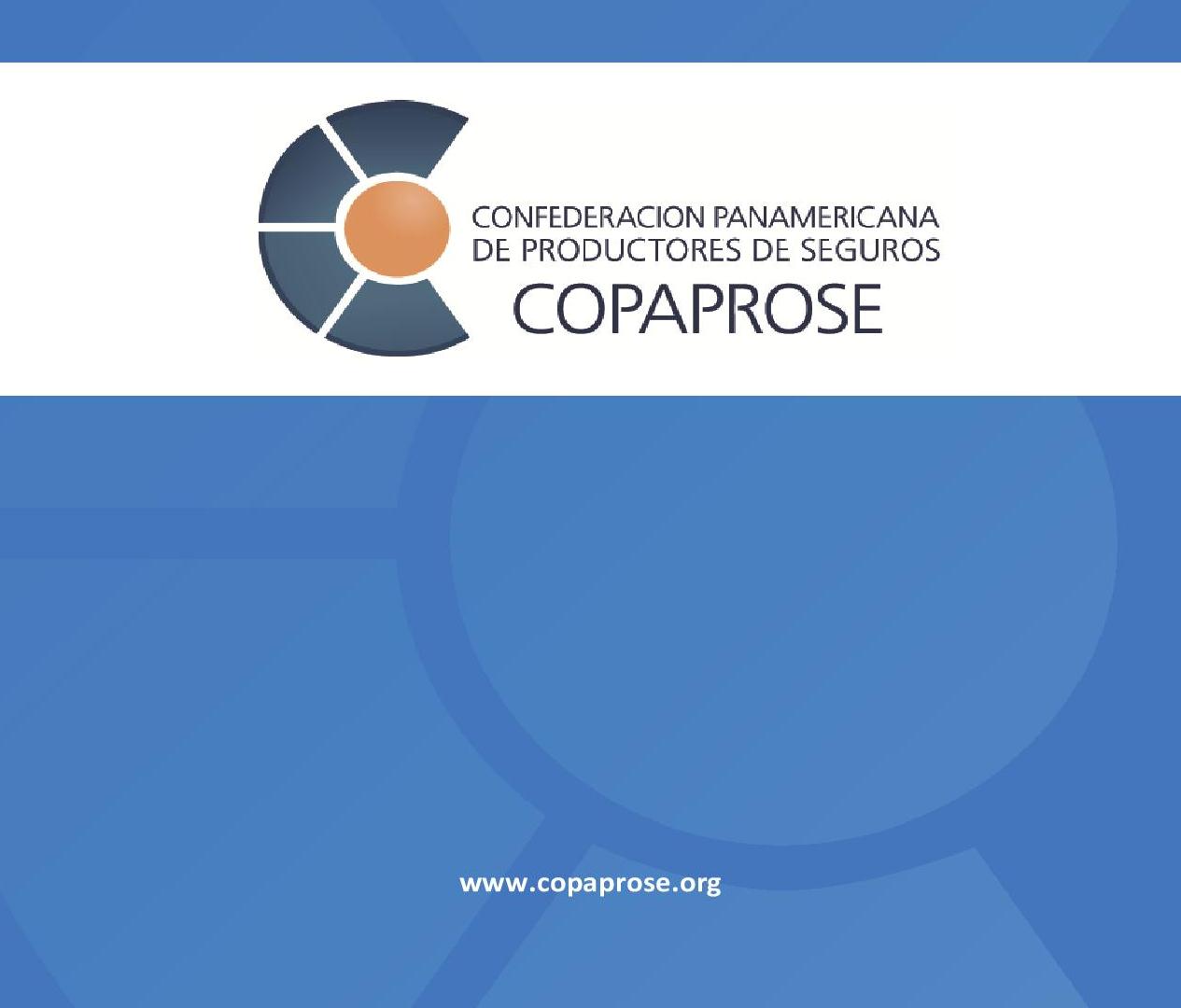 XVI Conferencia sobre Regulación y Supervisión de Seguros en América Latina IAIS-ASSAL 

Sesión 10.- Conducta de mercado

PBS 19: Conducción del negocio
ARMANDO VERGILIO
Presidente  da COPAPROSE – 
Abril de 2015
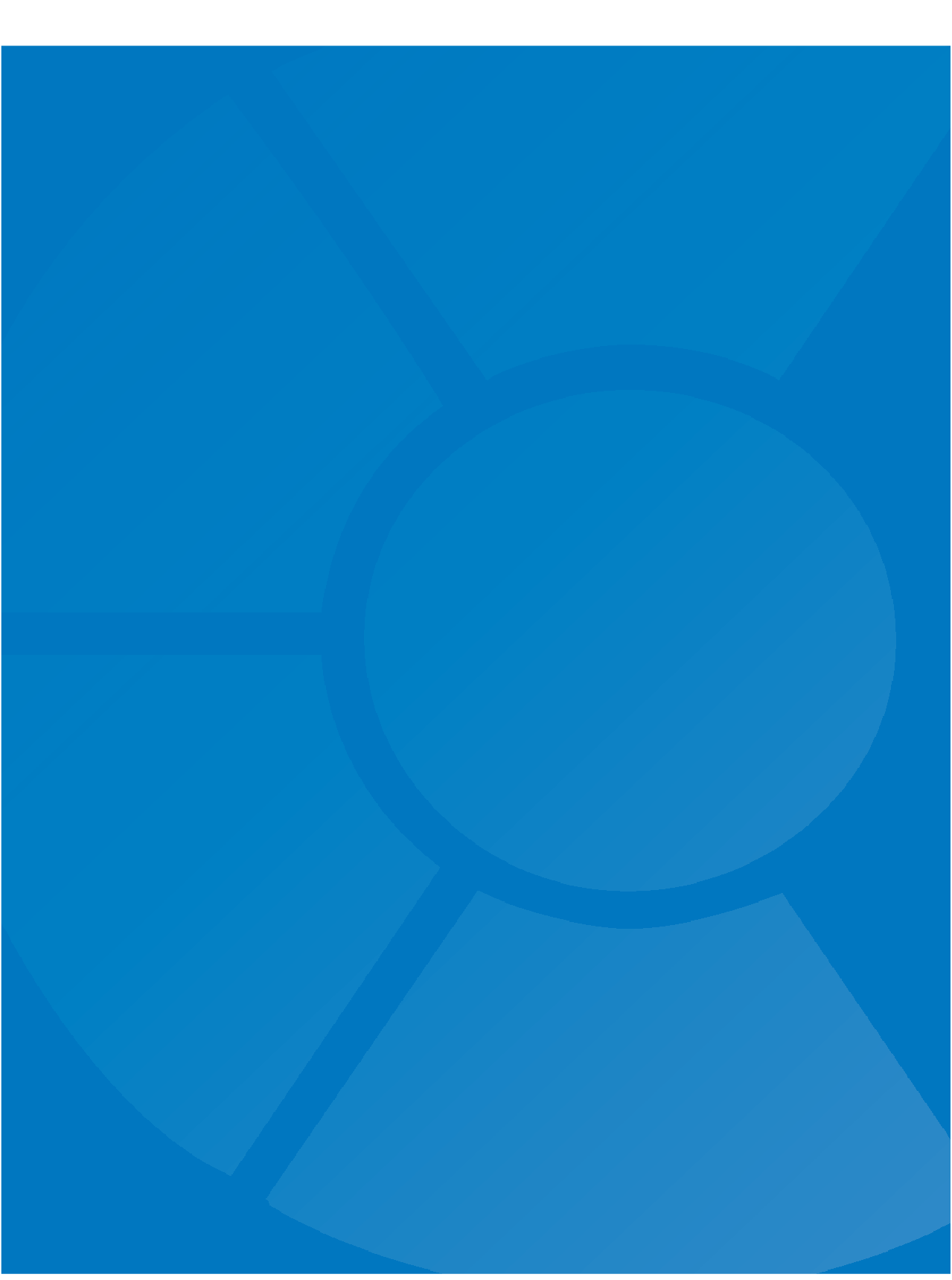 WINSTON CHURCHILL
SI FUERA POSIBLE, ESCRIBIRÍA LA PALABRA “SEGURO " EN EL UMBRAL DE CADA PUERTA Y DELANTE DE CADA HOMBRE



SE FOSSE POSSÍVEL, ESCREVERIA A PALAVRA “SEGUROS” NO UMBRAL DE CADA PORTA E DIANTE DE CADA HOMEM
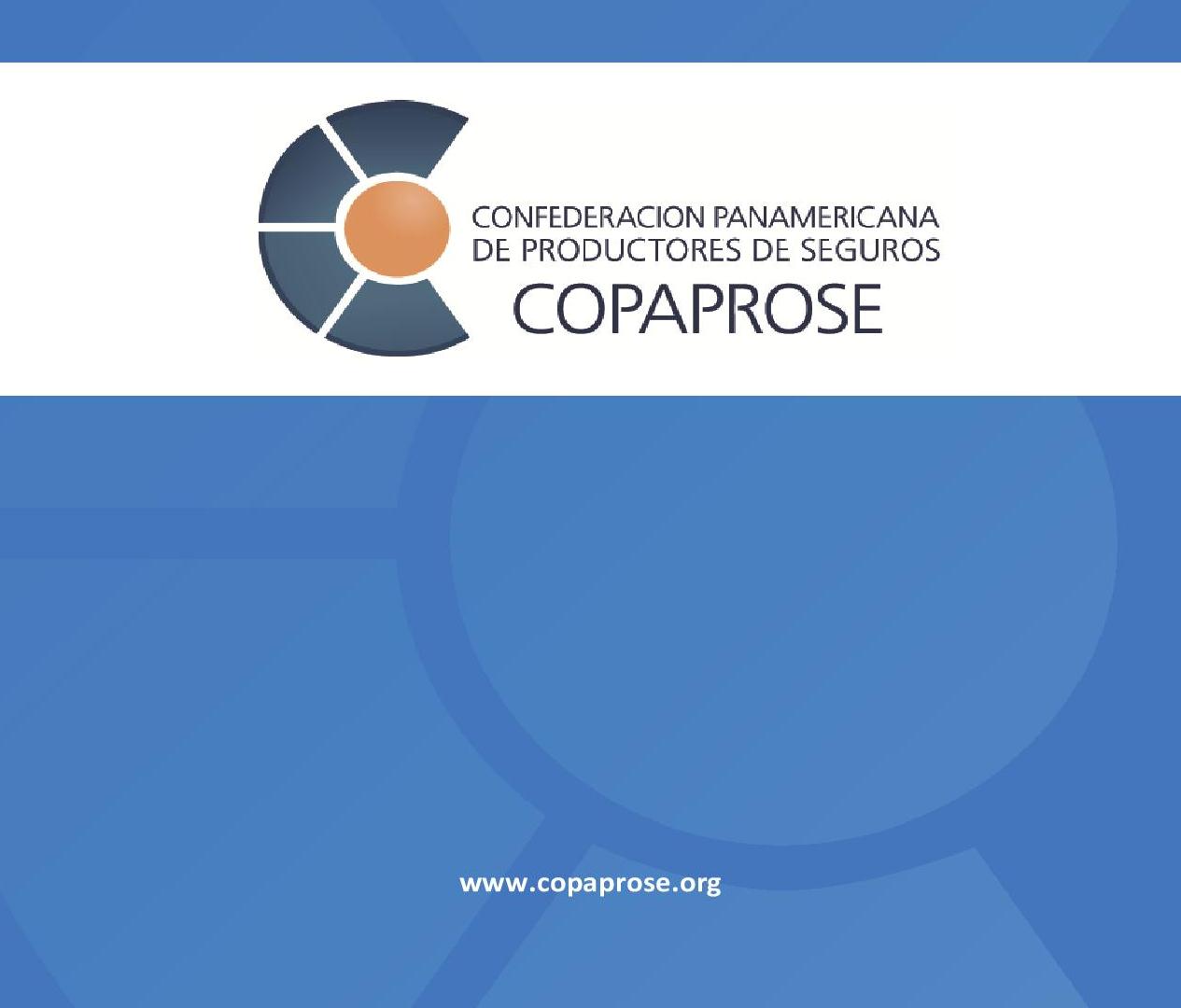 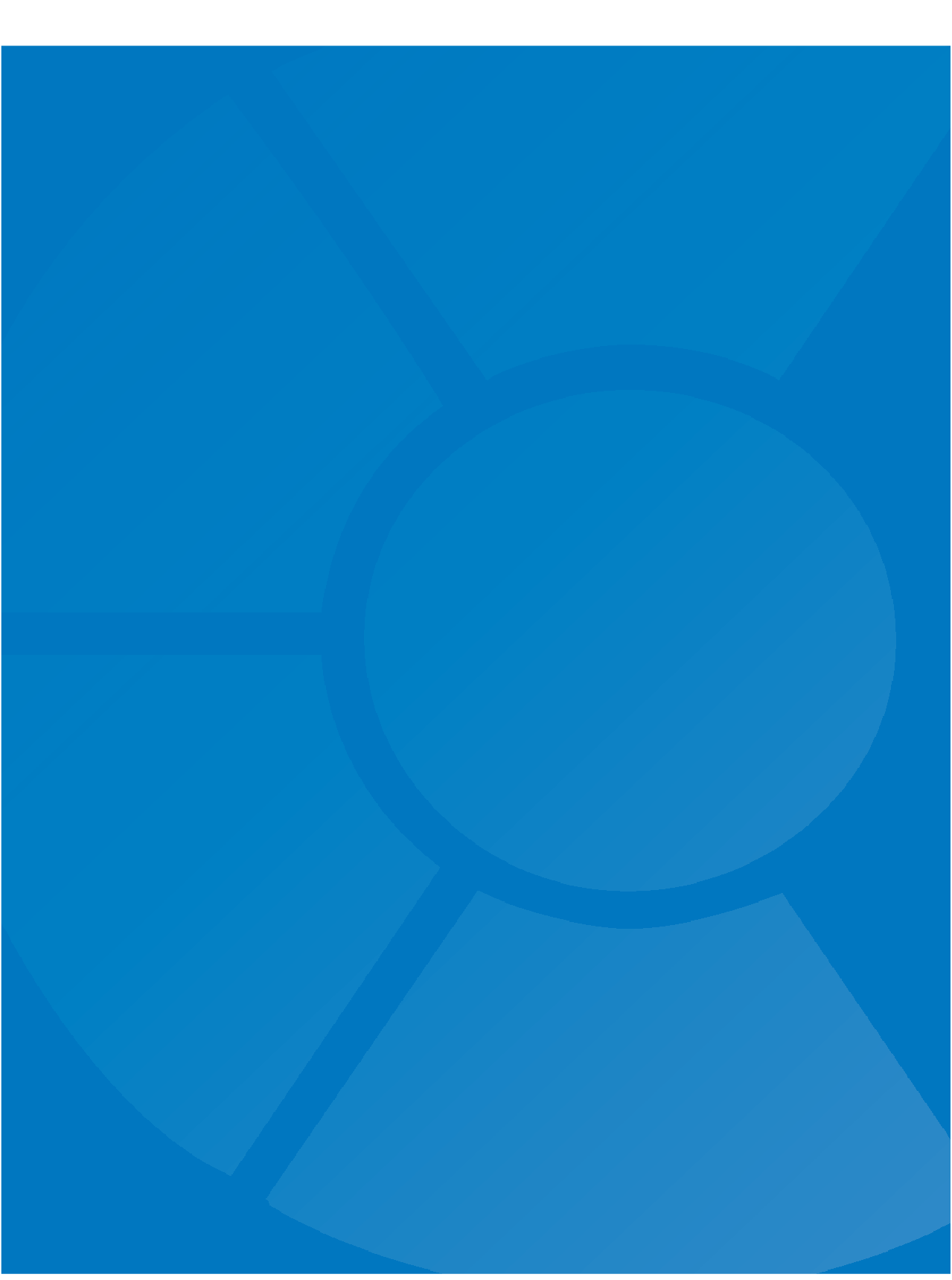 INTRODUCCIÓN
Intermediarios: el rostro del sector asegurador 
Principales canales de distribución de los productos de seguros – un rol crucial
Conexión entre los consumidores y los aseguradores
Primera impresión de los consumidores de seguros
Promueven la conciencia financiera
Proveen a los consumidores asesoramiento y apoyo en sus necesidades de seguros y pólizas, incluyendo asistencia ante las reclamaciones que puedan surgir de las pólizas que ellos han vendido
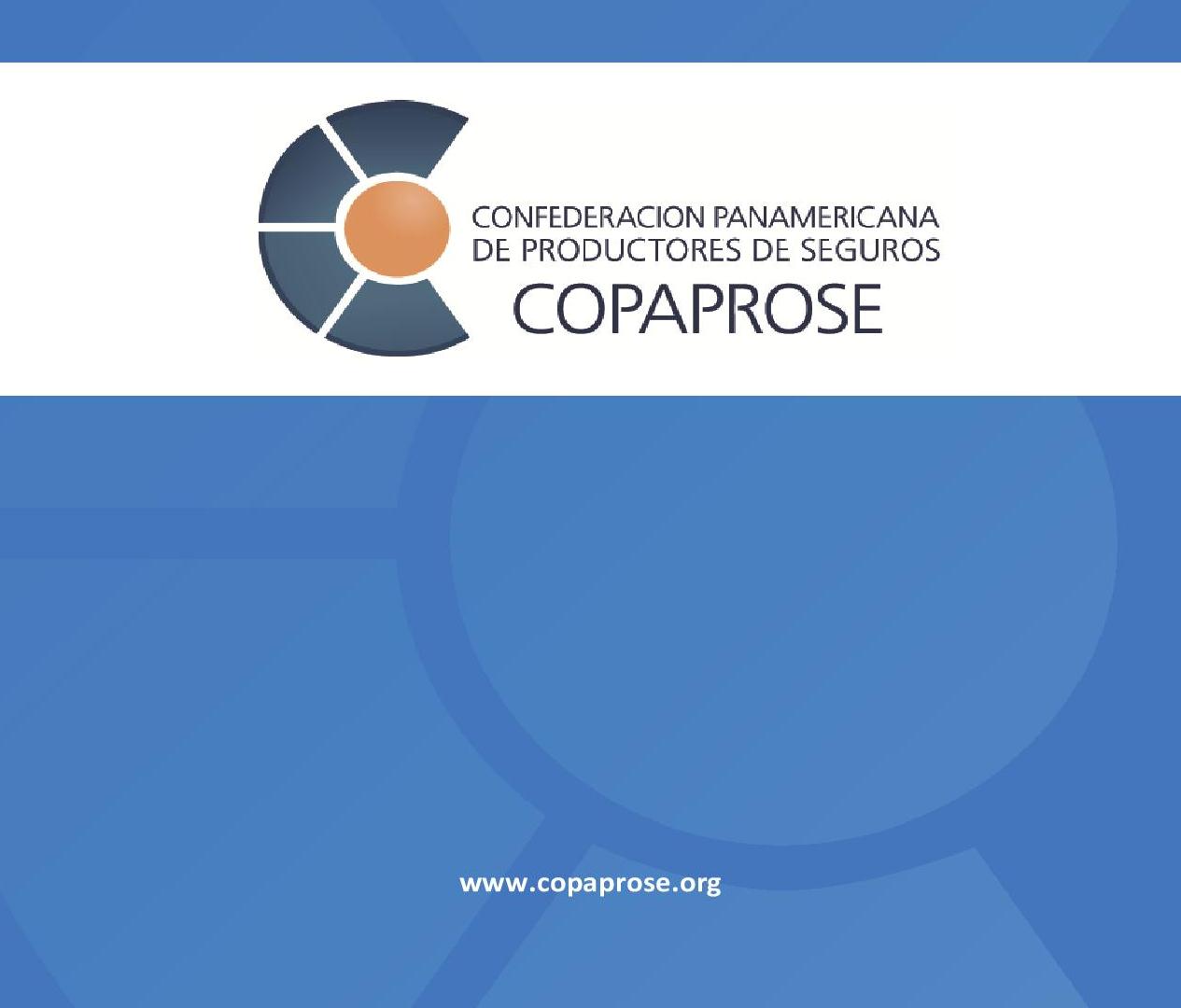 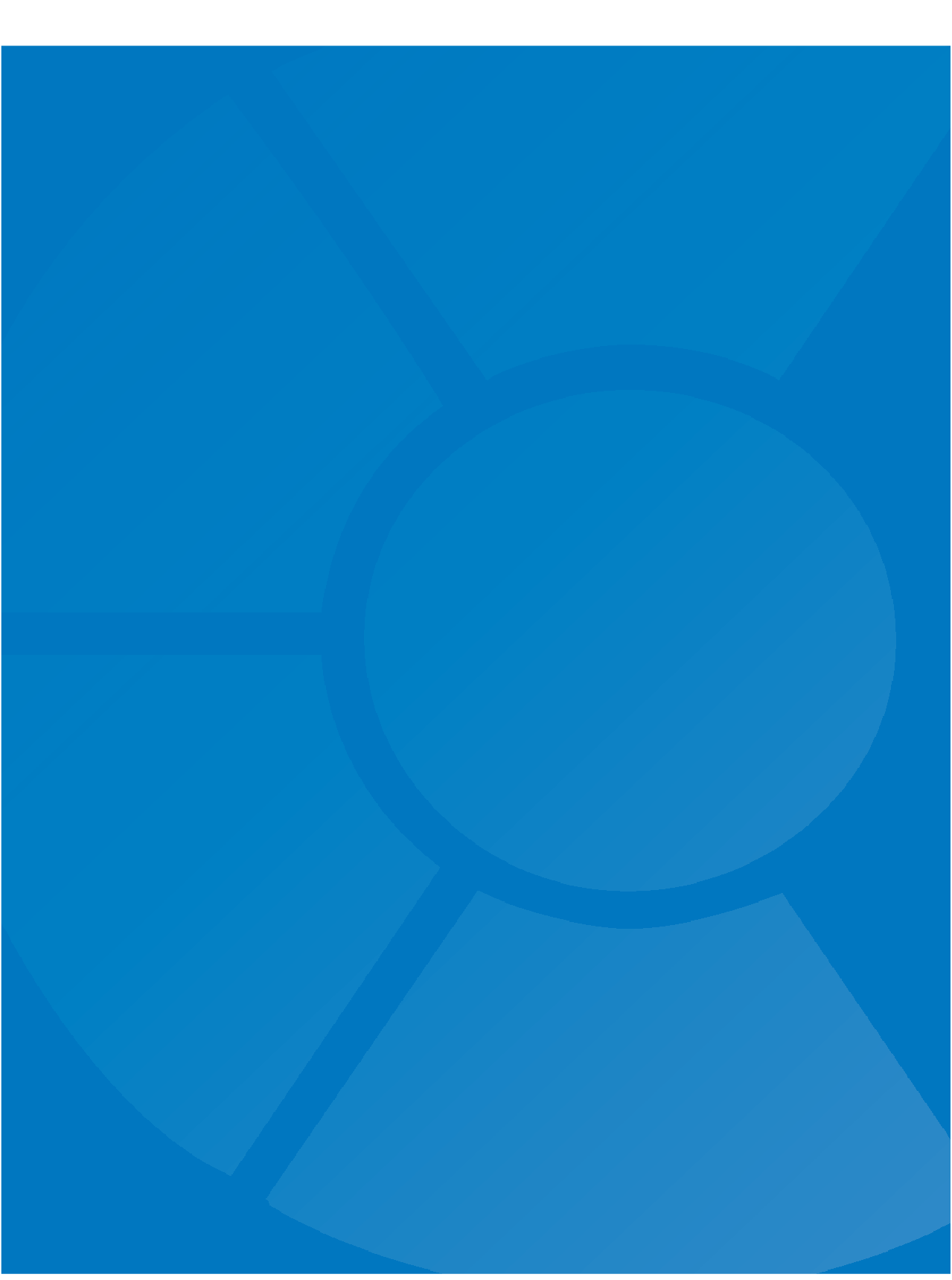 INTRODUCCIÓN
El objetivo principal de la supervisión del intermediario
Proteger los intereses del consumidor
Promover la confianza pública en el sector o mercado asegurador
Mantener la igualdad de condiciones y una competencia justa entre los actores del mercado
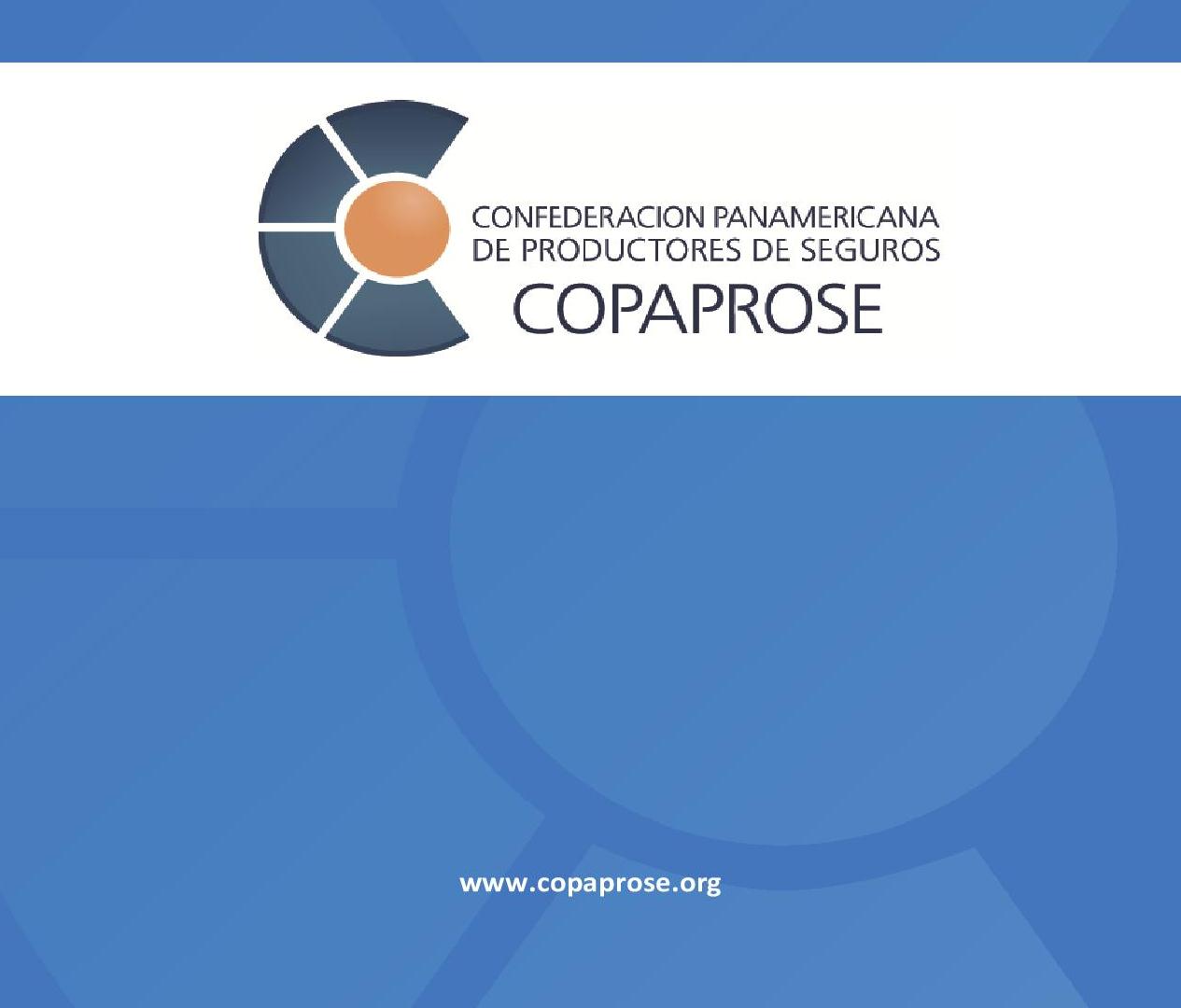 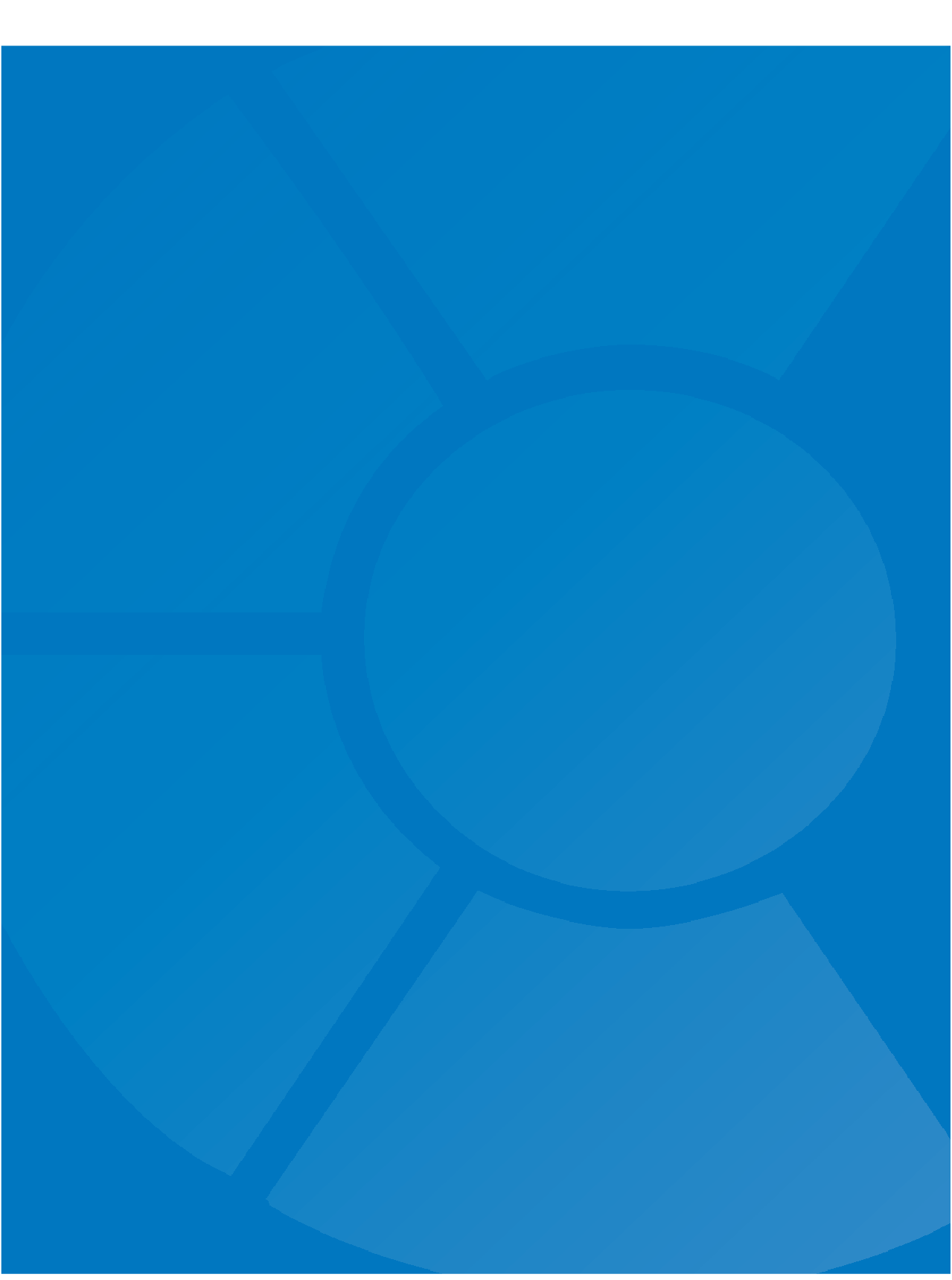 PBS 19 – CONDUCCIÓN DEL NEGOCIO
“La autoridad supervisora establece requisitos para la conducción de la actividad aseguradora a fin de  garantizar que los clientes reciban un trato justo, antes de celebrar el contrato, y en todo momento hasta que todas las obligaciones contraídas en virtud del contrato hayan sido satisfechas.”

La mayoría de los requerimientos aplican tanto a la supervisión de los intermediarios como a los aseguradores
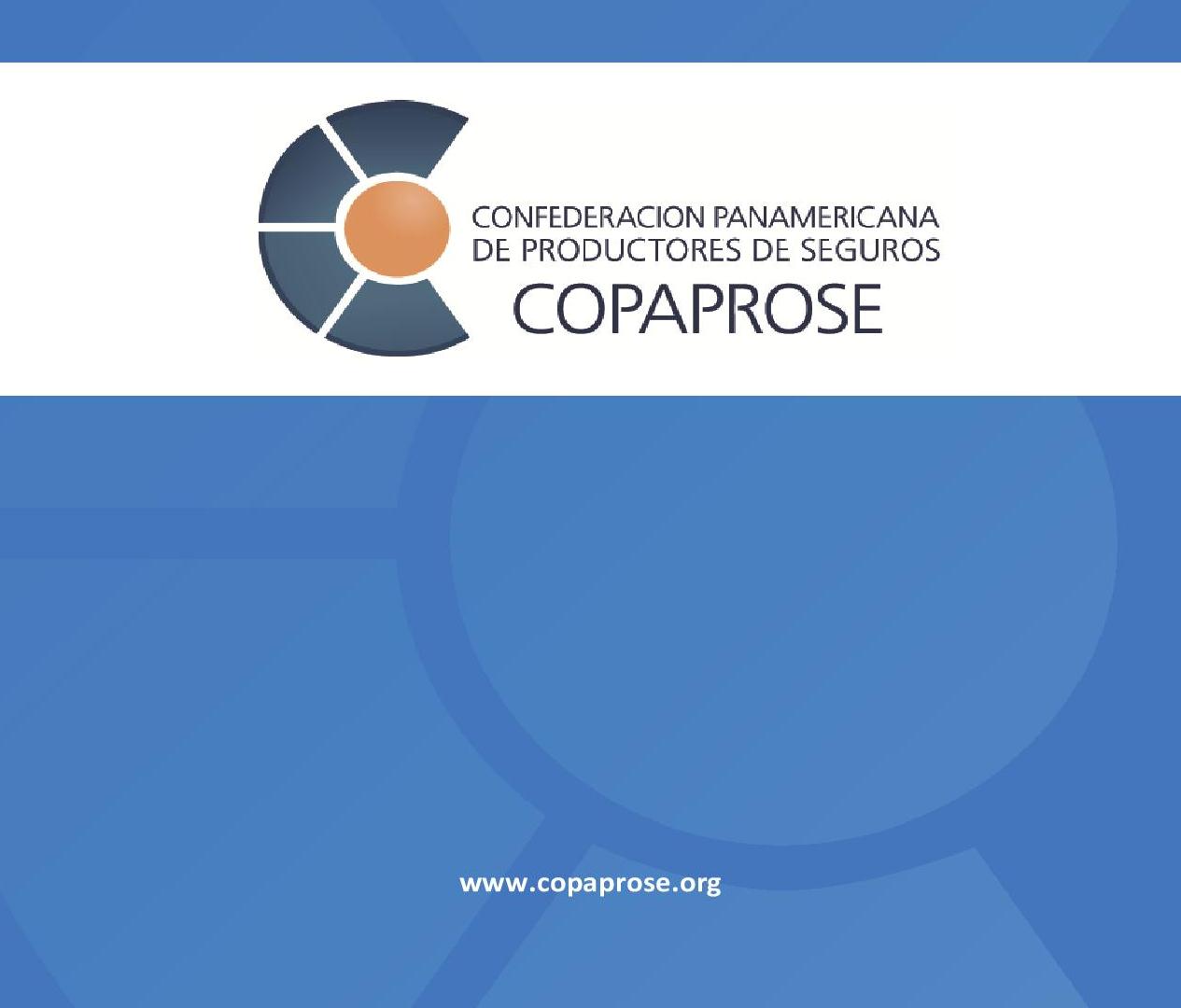 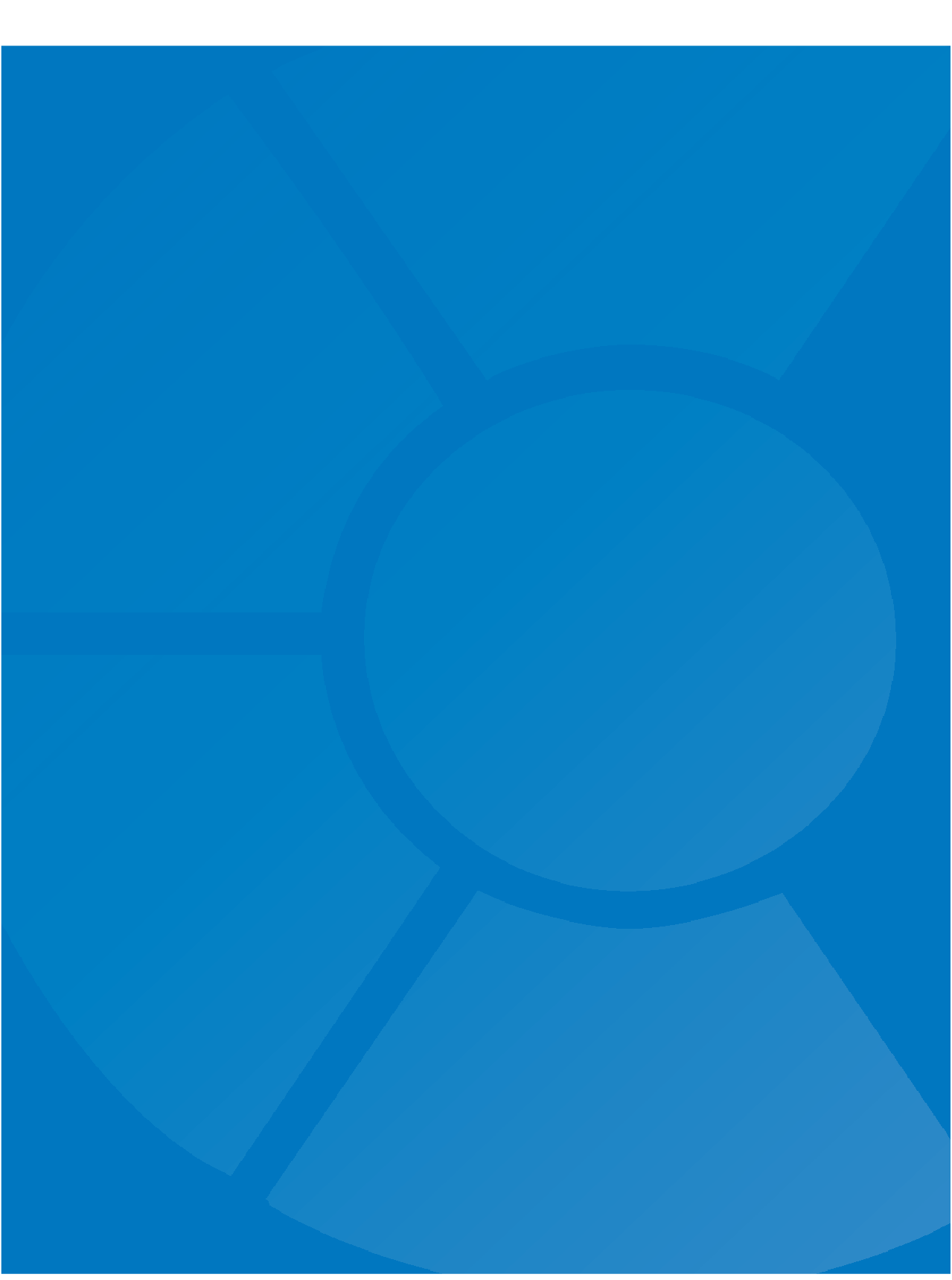 SEGURO = DESARROLLO
Los países desarrollados deben tener un mercado de seguros fuerte para apoyar a las personas y los bienes


Países desenvolvidos contam obrigatoriamente com um mercado de seguros forte para amparar as pessoas e os patrimônios
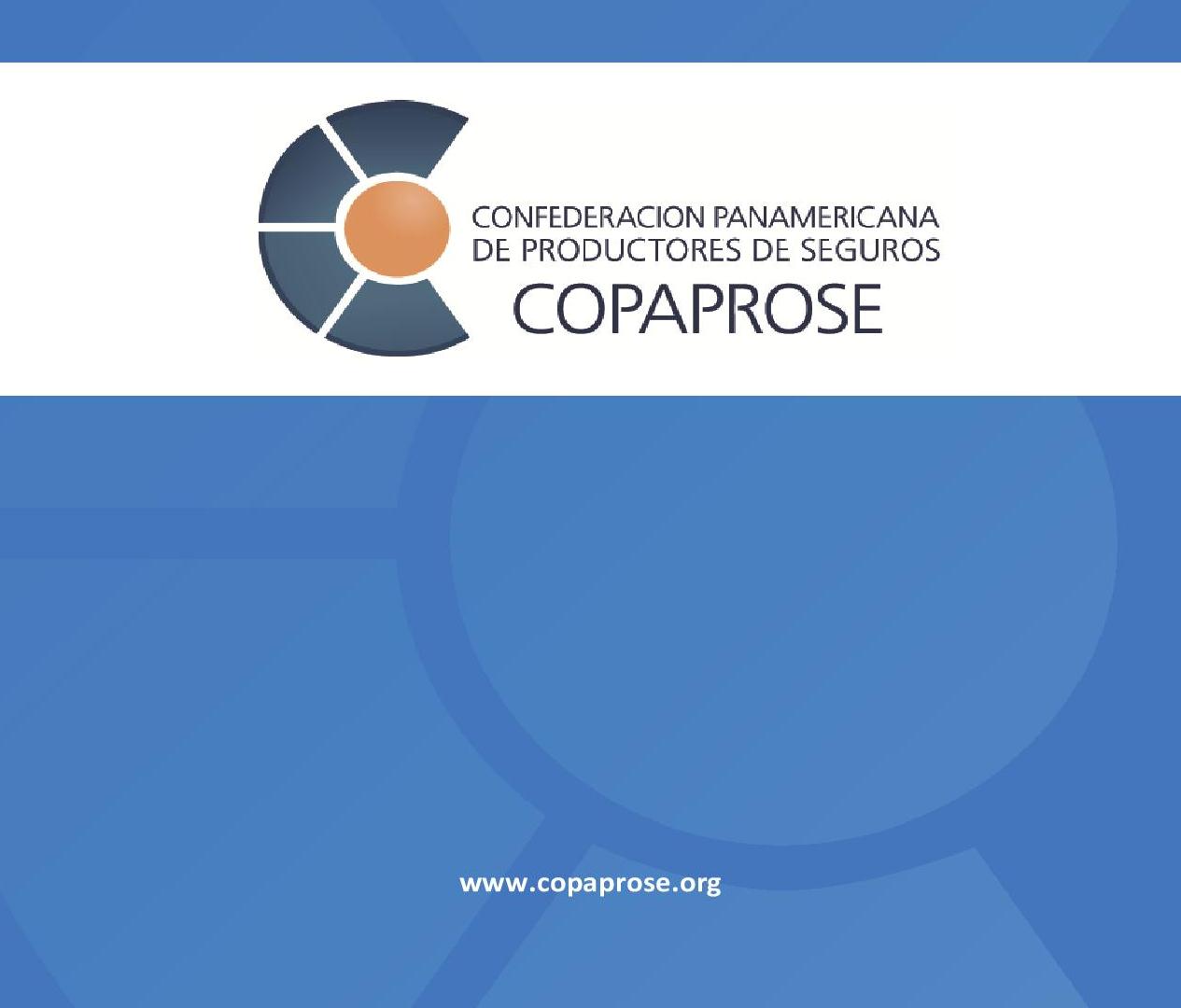 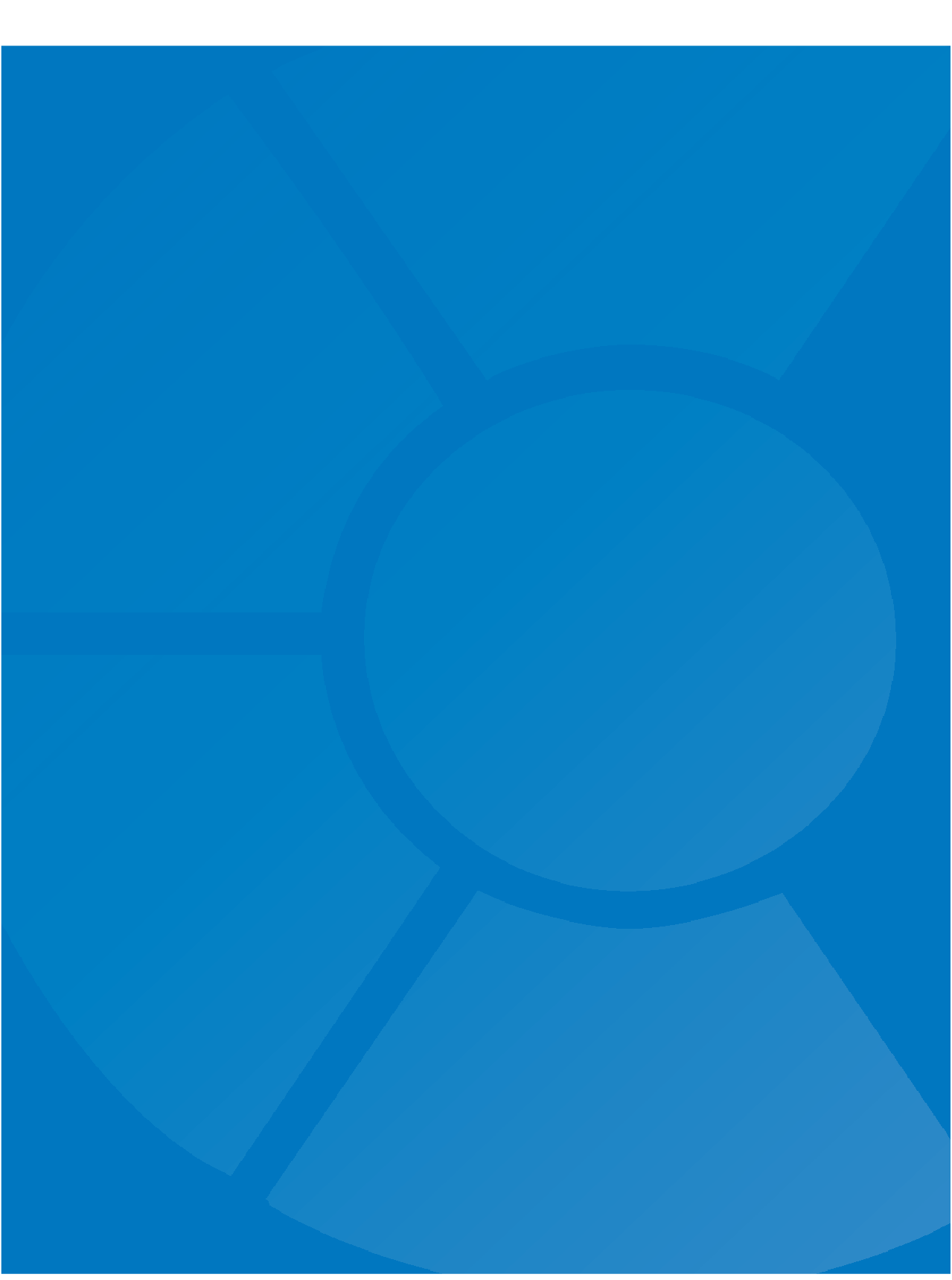 FUNDACIONES Y REGULACIONES ADECUADAS
El mercado de seguros demanda bases sólidas, un marco normativo adecuado y empresas fuertes. El productor/ agente/corredor es uno de los pilares que sustentan este sector

Mercado de seguros demanda bases sólidas, um marco regulador adequado e empresas fortes.
O produtor/corretor/intermediário  é um dos pilares que sustentam esse setor
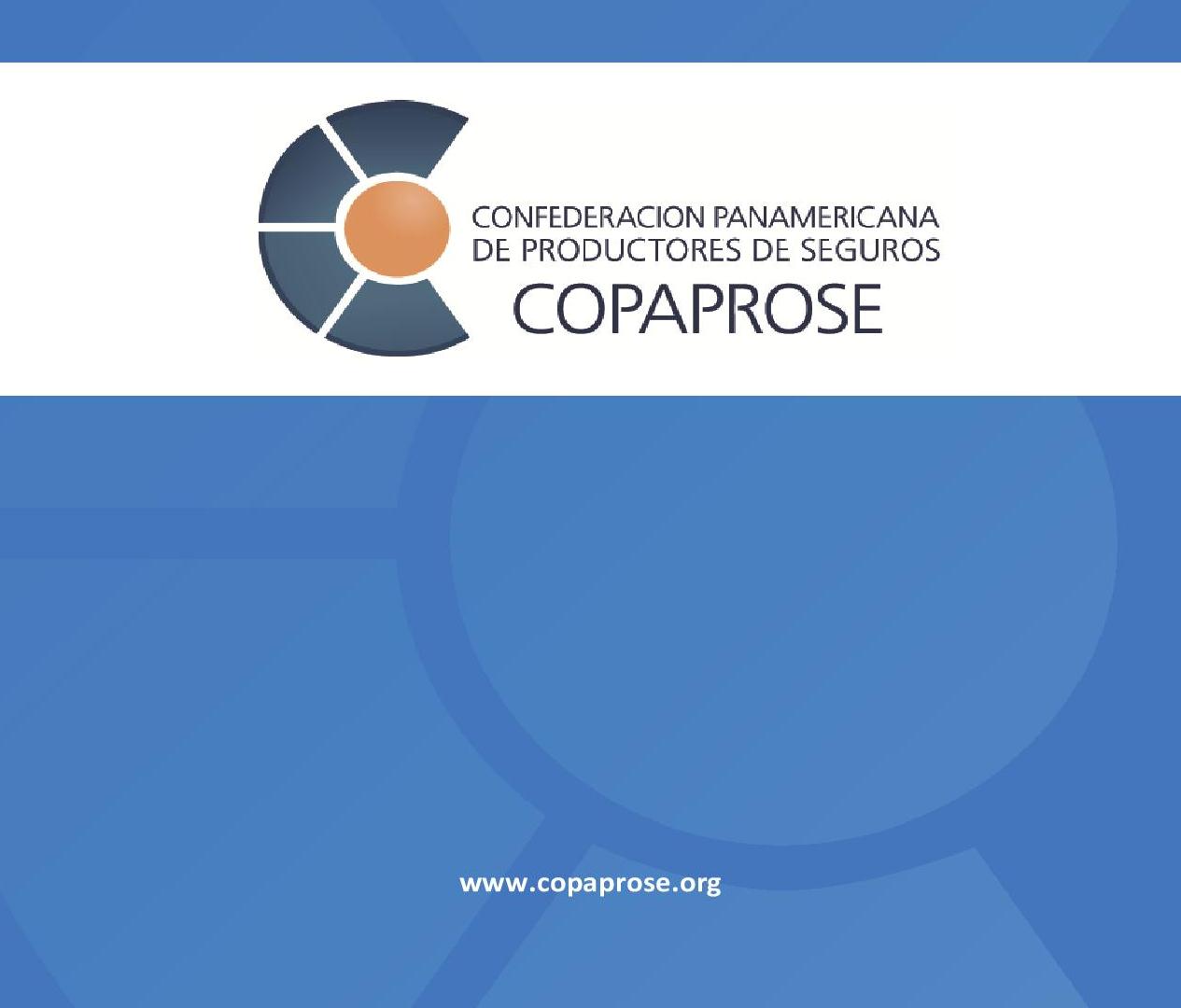 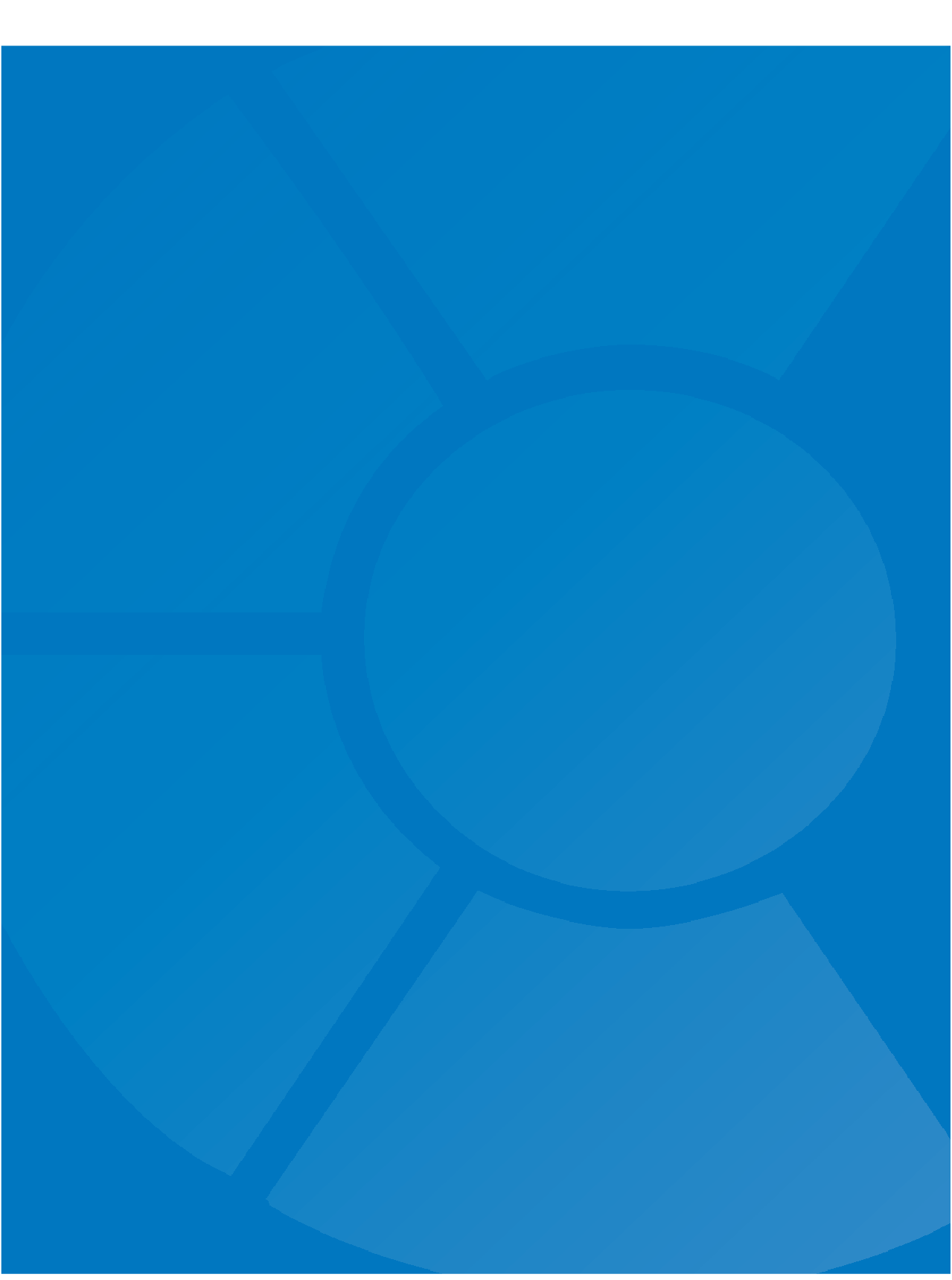 ORGANIZACIONES DE AUTORREGULACIÓN
Las funciones de supervisión de una entidad autorreguladora pueden contribuir a la supervisión de los intermediarios a través de la regulación de sus miembros y de los requisitos de las normas profesionales.

As funções de supervisão de uma organização de autorregulação podem contribuir para a supervisão dos intermediários através da regulação dos seus membros e requisitos de normas profissionais.
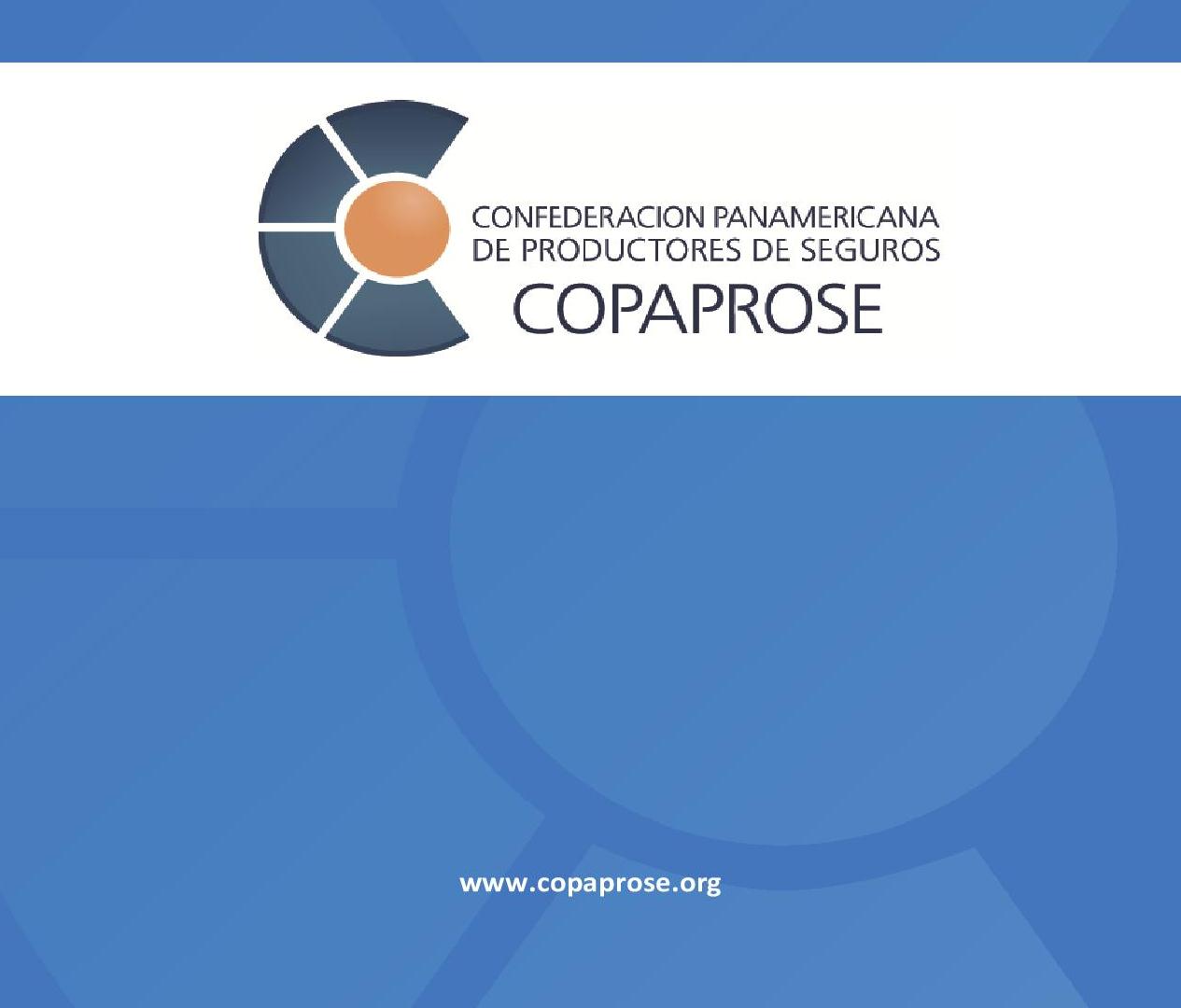 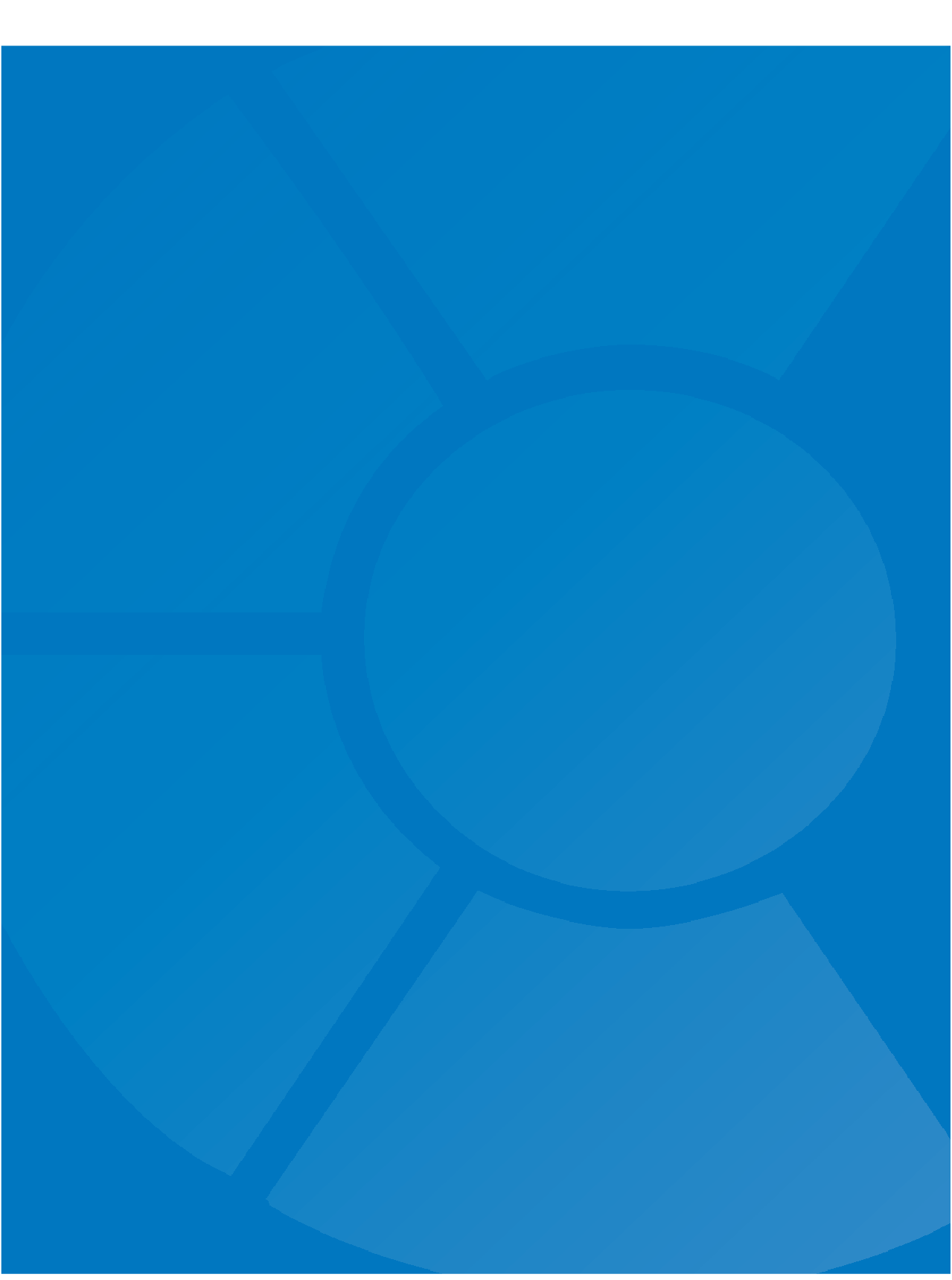 ORGANIZACIONES DE AUTORREGULACIÓN
El supervisor debe mantener la supervisión del sistema de autorregulación, asegurándose de que sus funciones se realizan correctamente

O supervisor deve manter a supervisão do sistema de autorregulação, verificando se suas funções são executadas adequadamente.
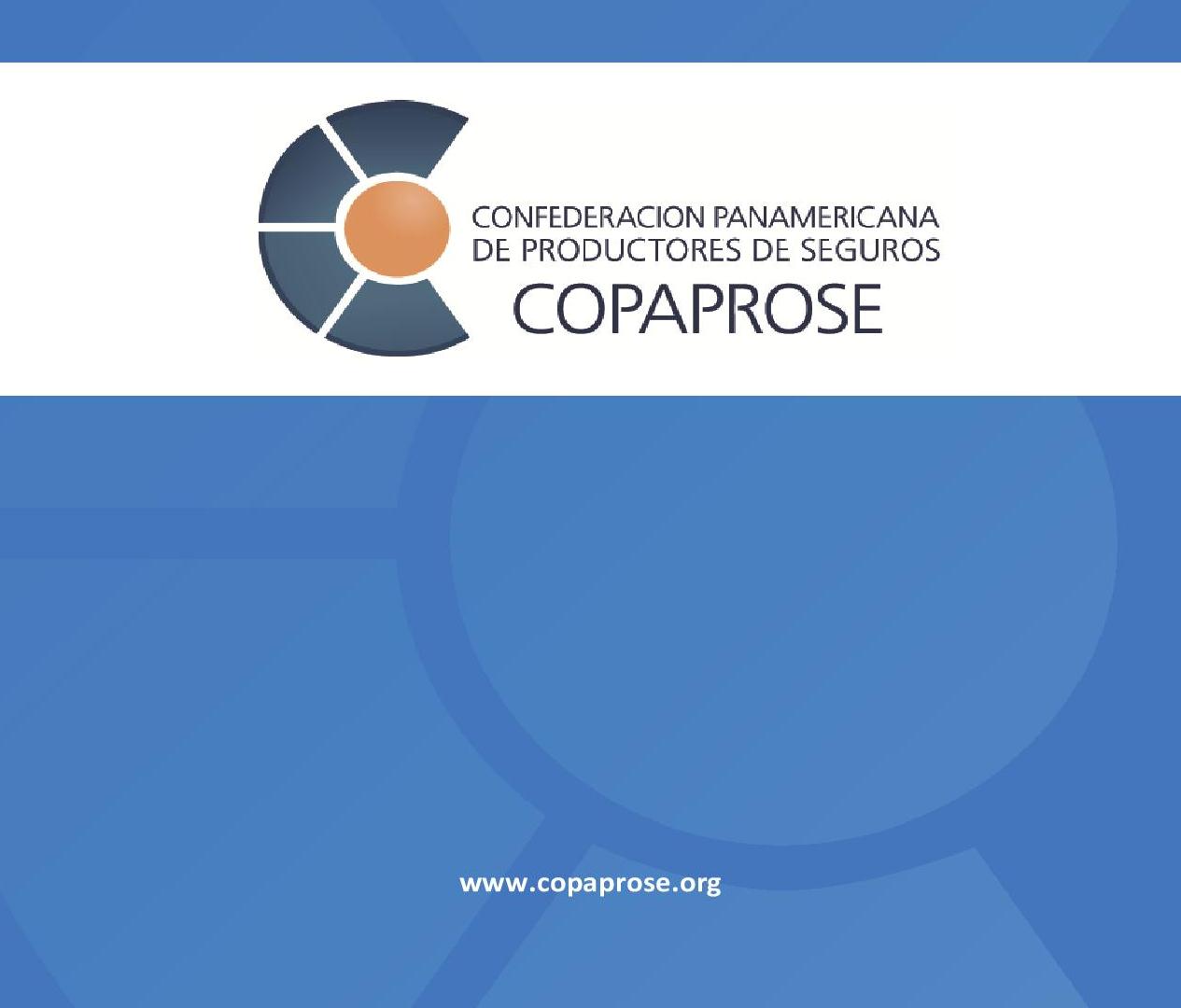 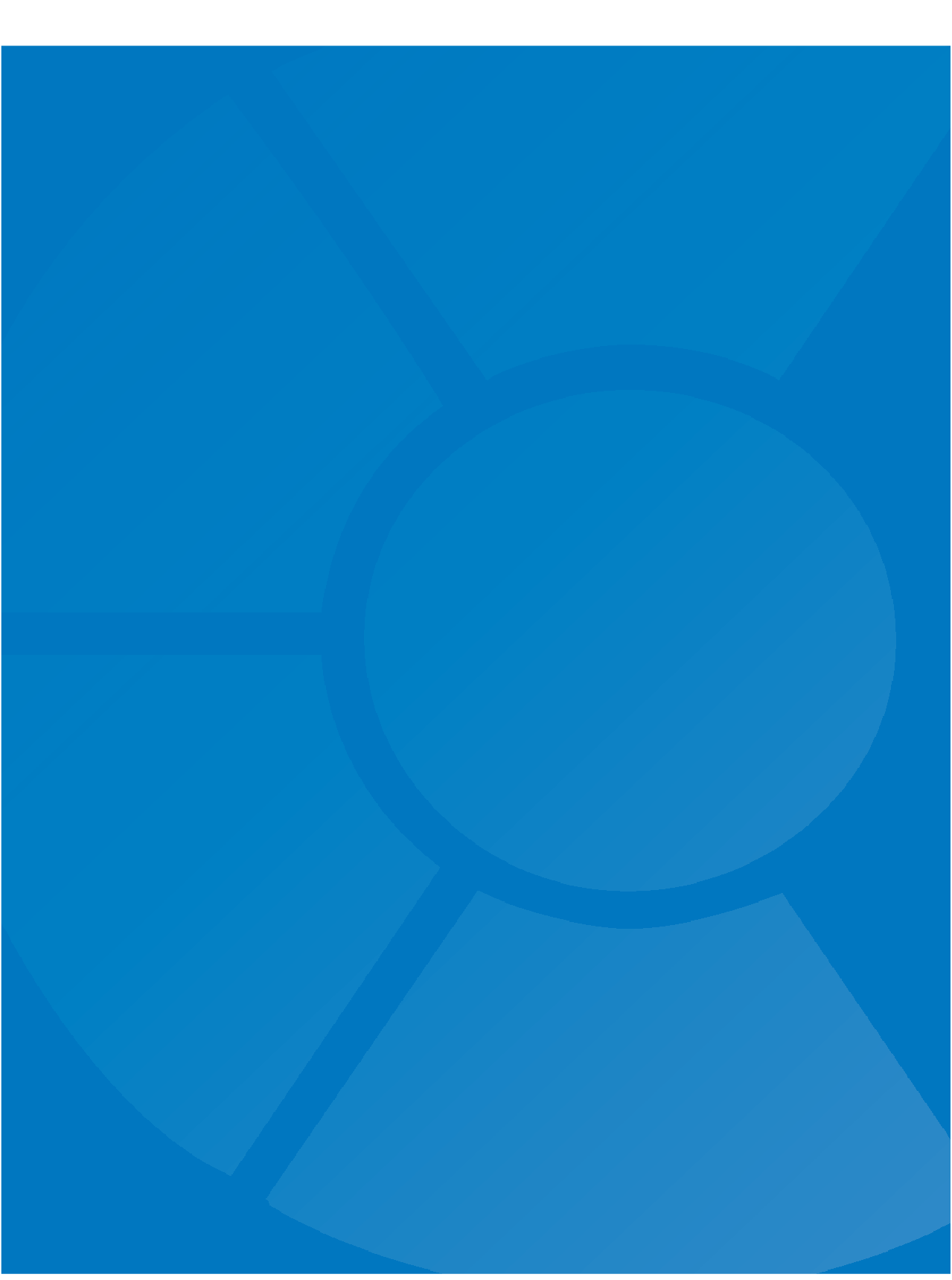 ORGANIZACIONES DE AUTORREGULACIÓN
Incluso cuando una organización autorreguladora comparte la responsabilidad fiscalizadora, el supervisor no debe abdicar de su responsabilidad general de supervisión.

Mesmo quando uma OAR compartilha parte da responsabilidade fiscal, o supervisor não deve abdicar de sua responsabilidade global pela supervisão.
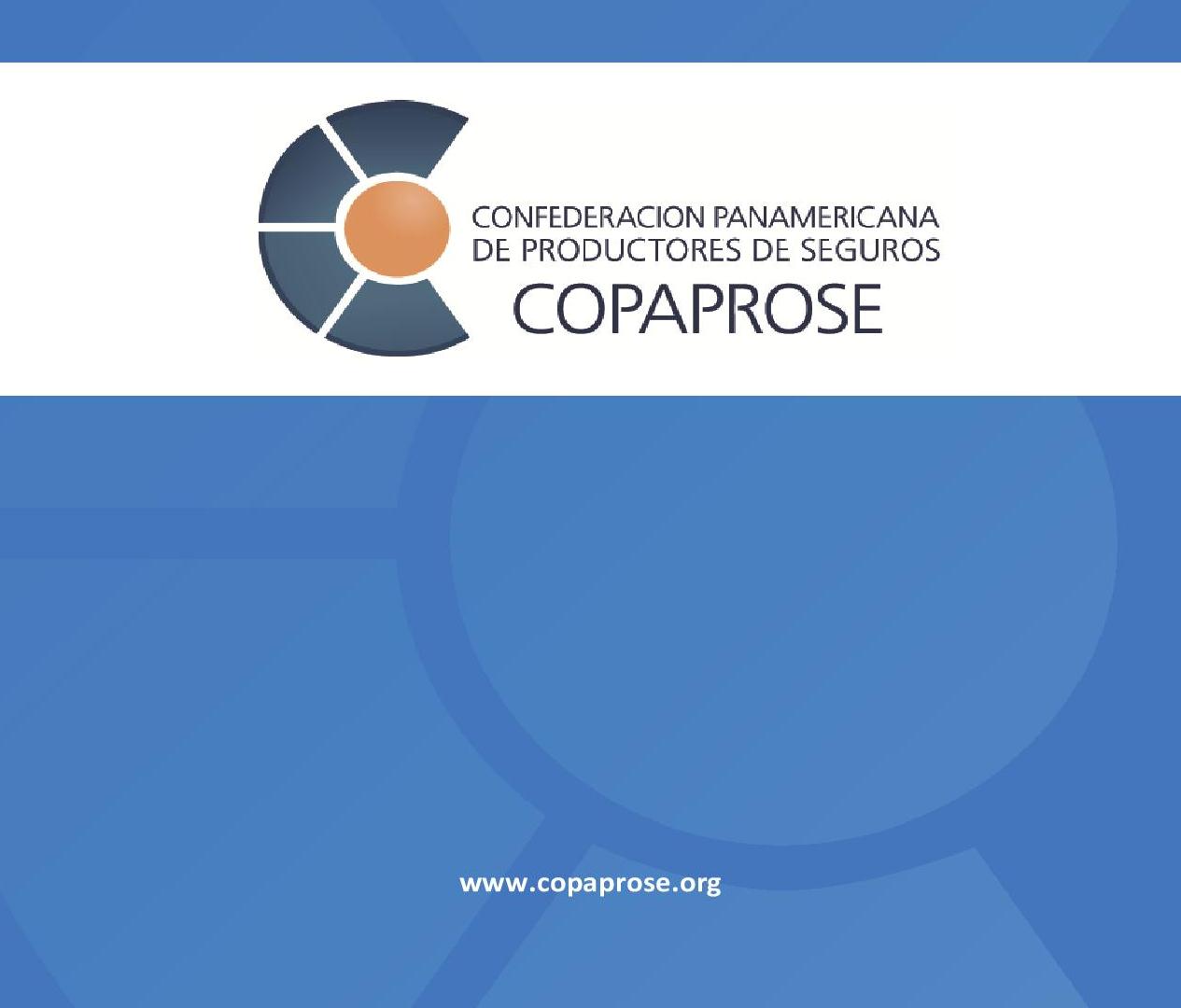 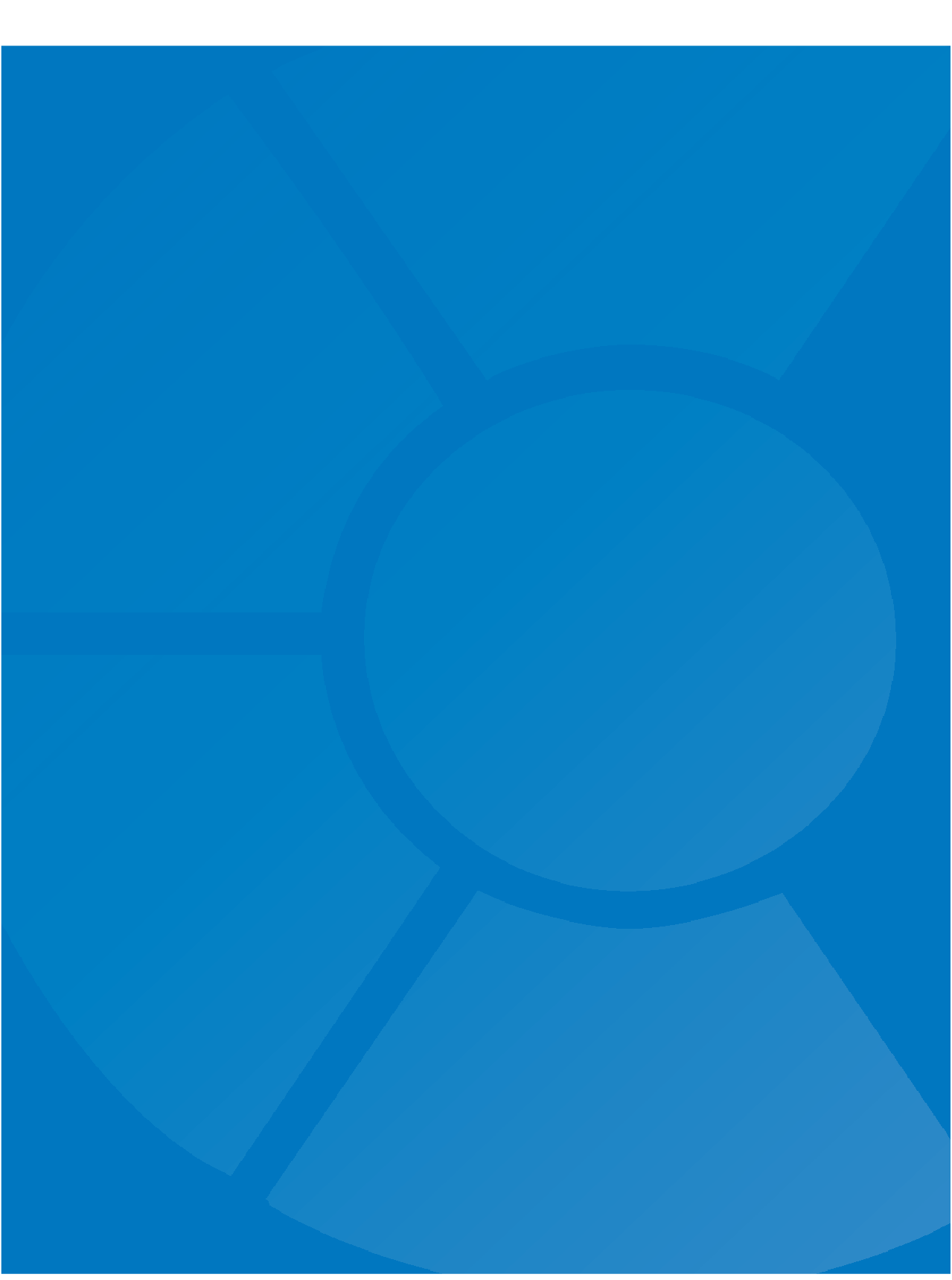 LA MISIÓN DE COPAPROSE
COPAPROSE actúa para evaluar los principios, las recomendaciones necesarias y para ayudar a los productores e intermediarios a conocer y ejecutar correctamente estos parámetros


COPAPROSE atua no sentido de avaliar os princípios, realizar as devidas recomendações e ajudar produtores e corretores a cumprirem e executar adequadamente tais parâmetros
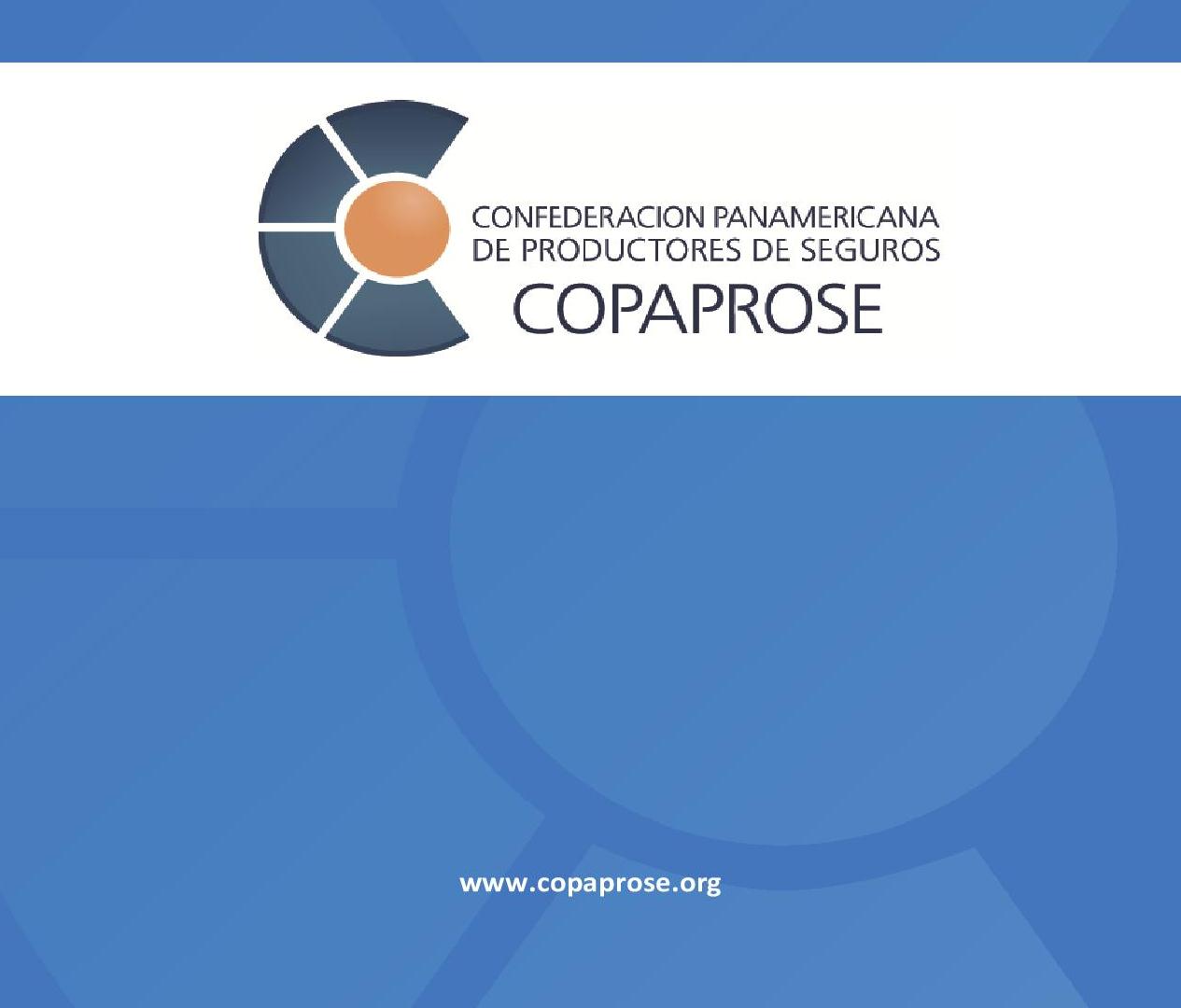 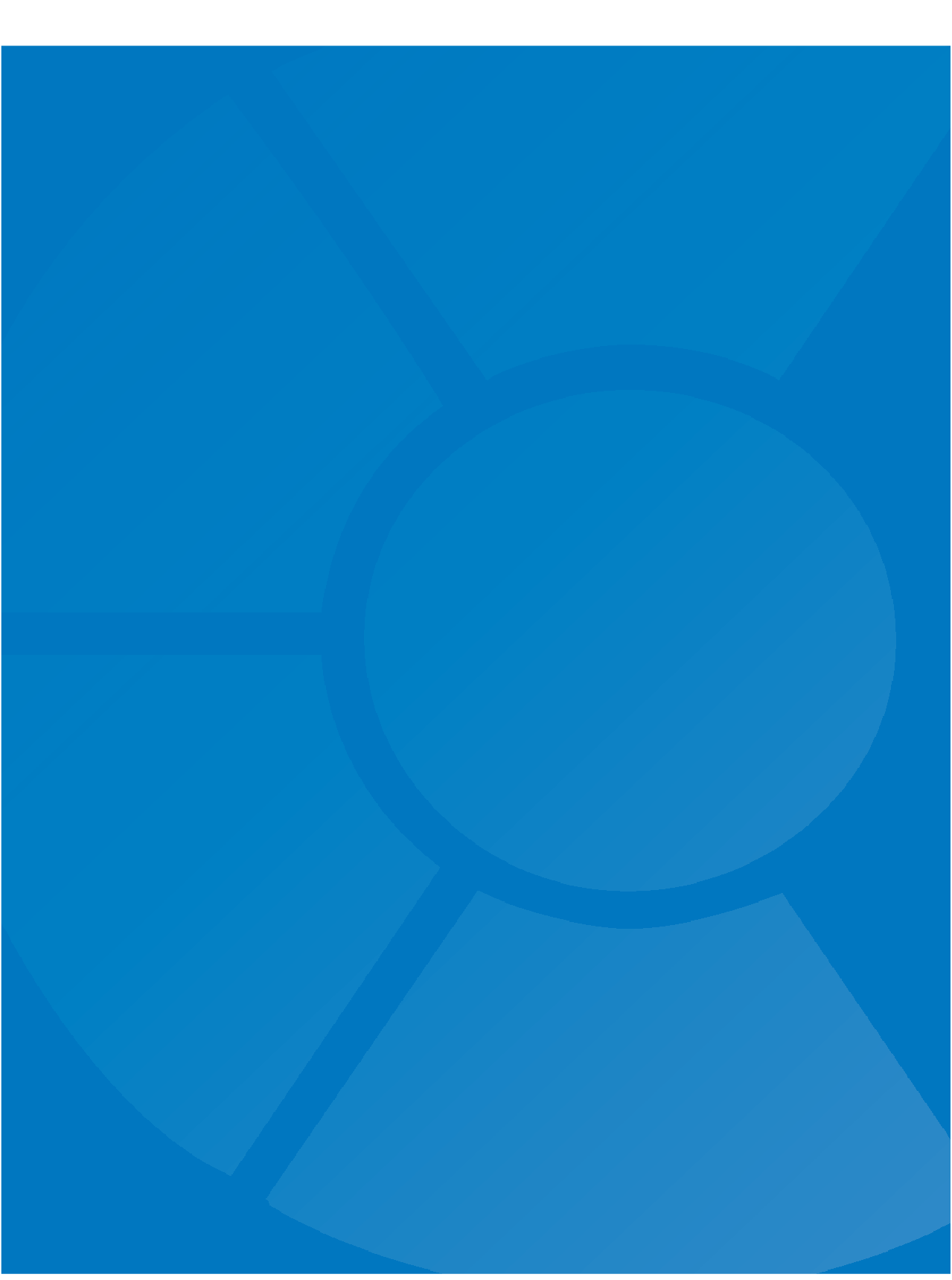 AUTORREGULACIÓN
COPAPROSE ve como práctica esencial e impostergable, la autorregulación de la actividad desarrollada por los productores y corredores


COPAPROSE vê como prática indispensável e mesmo inadiável a autorregulação da atividade exercida por produtores e corretores
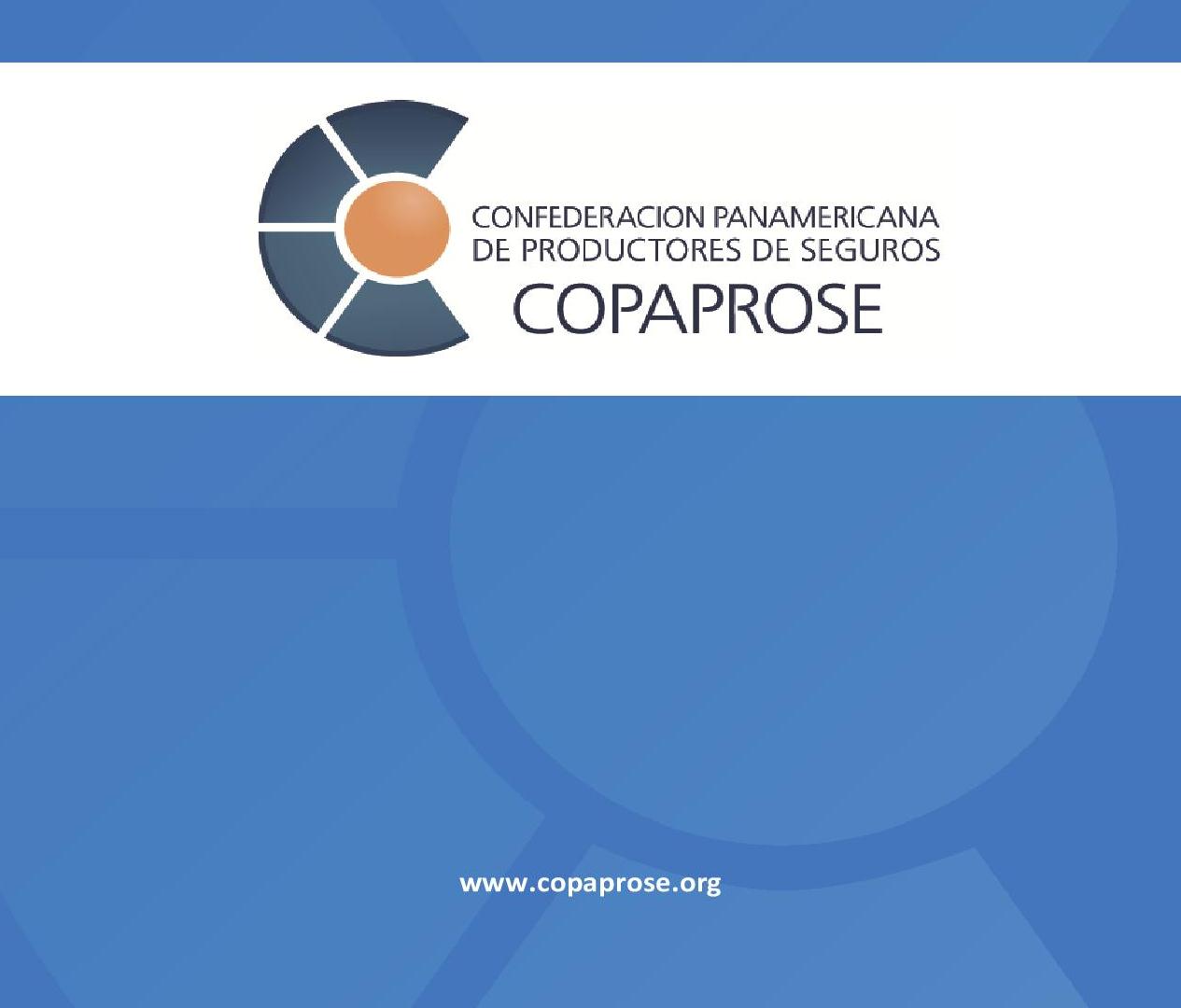 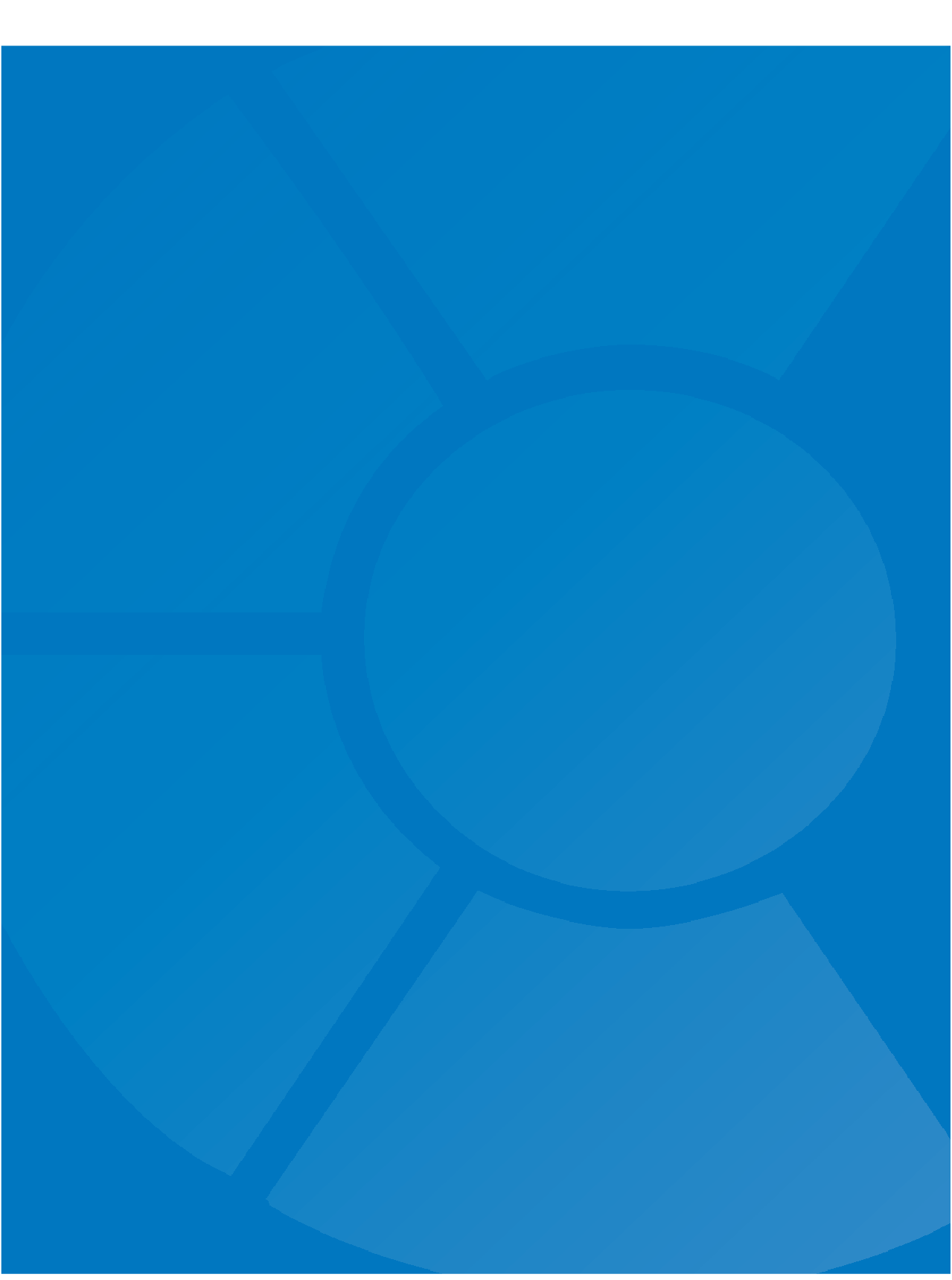 MISIÓN IMPOSIBLE
Es imposible para los reguladores nacionales supervisar y regular un segmento que tiene como característica marcada una gran multiplicidad


É impossível para os órgãos reguladores nacionais fiscalizar e regular um segmento que tem como característica marcante a grande capilaridade
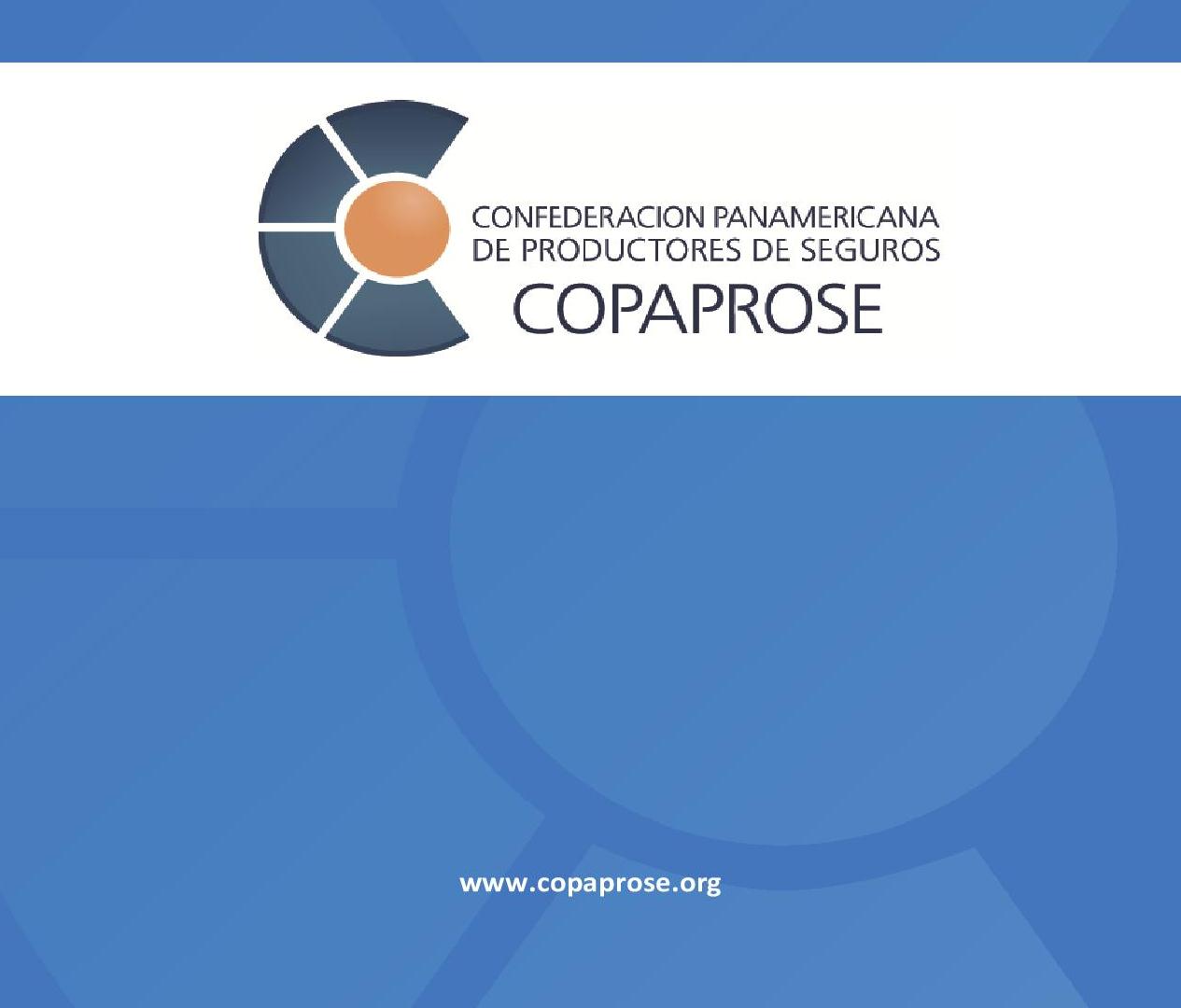 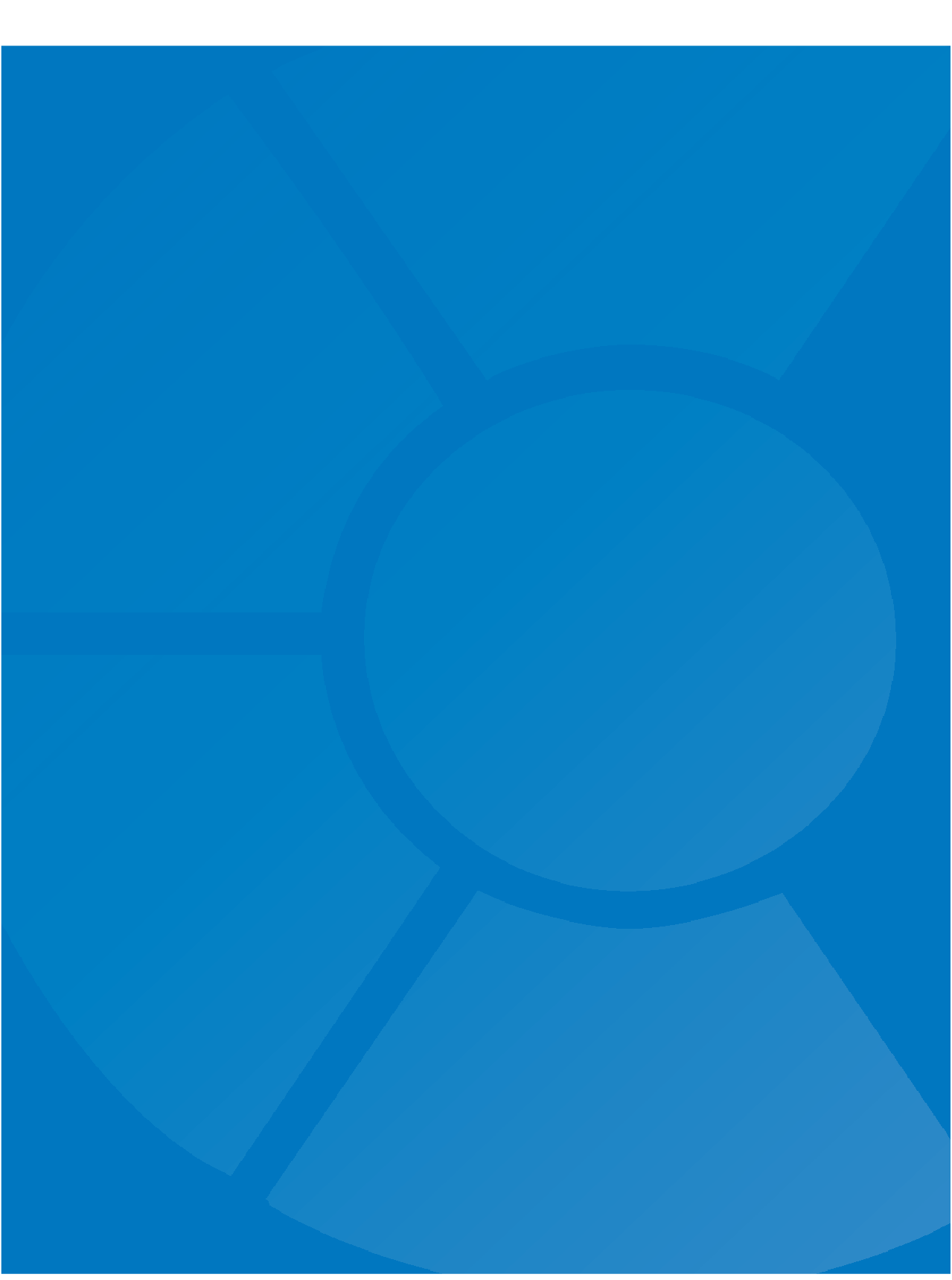 PROPUESTA
COPAPROSE sugiere que los reguladores de todos los países aquí representados fomenten o faciliten la creación de la autorregulación


COPAPROSE sugere que os órgãos reguladores de todos os países aqui representados incentivem ou facilitem a criação de autorreguladoras
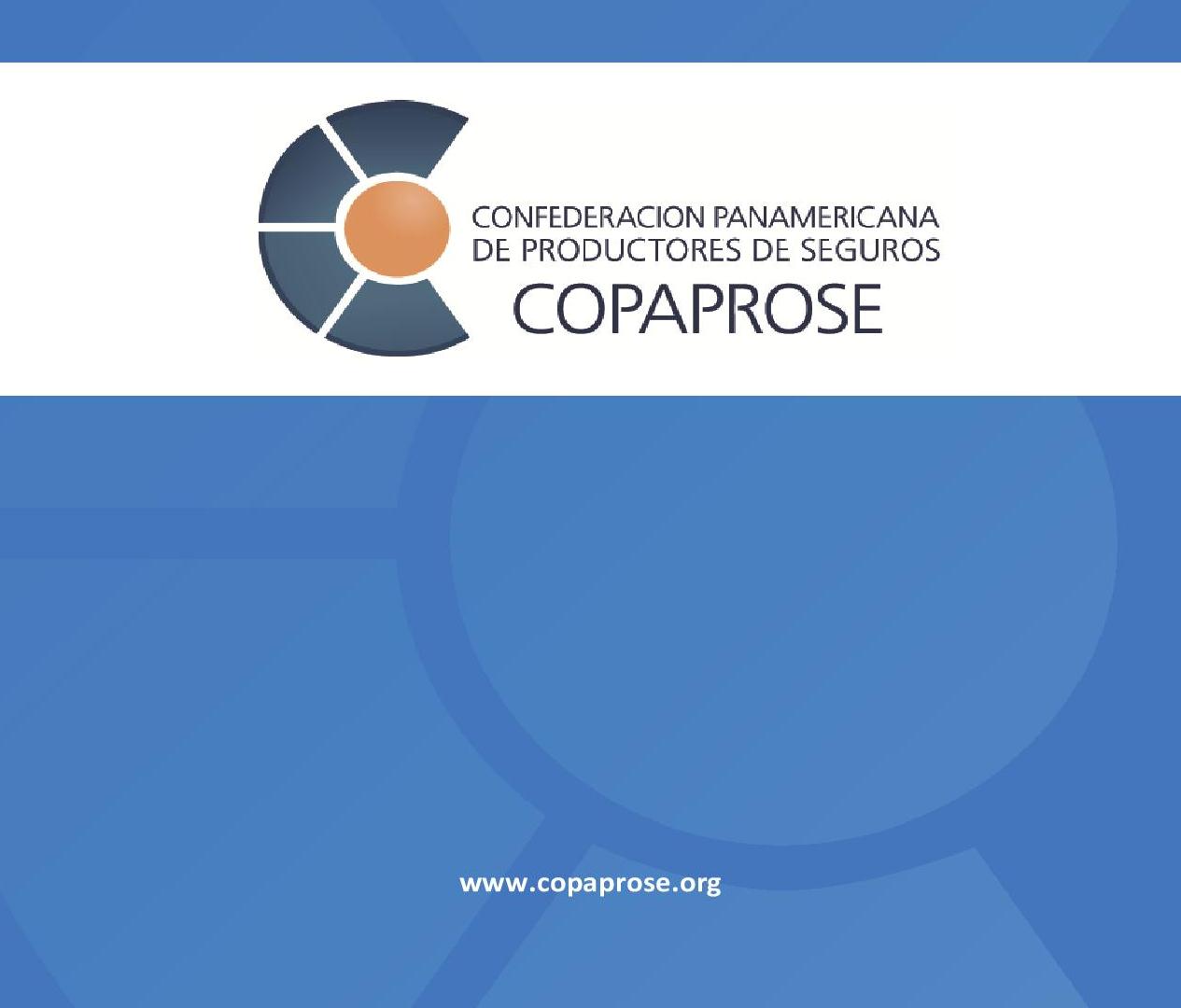 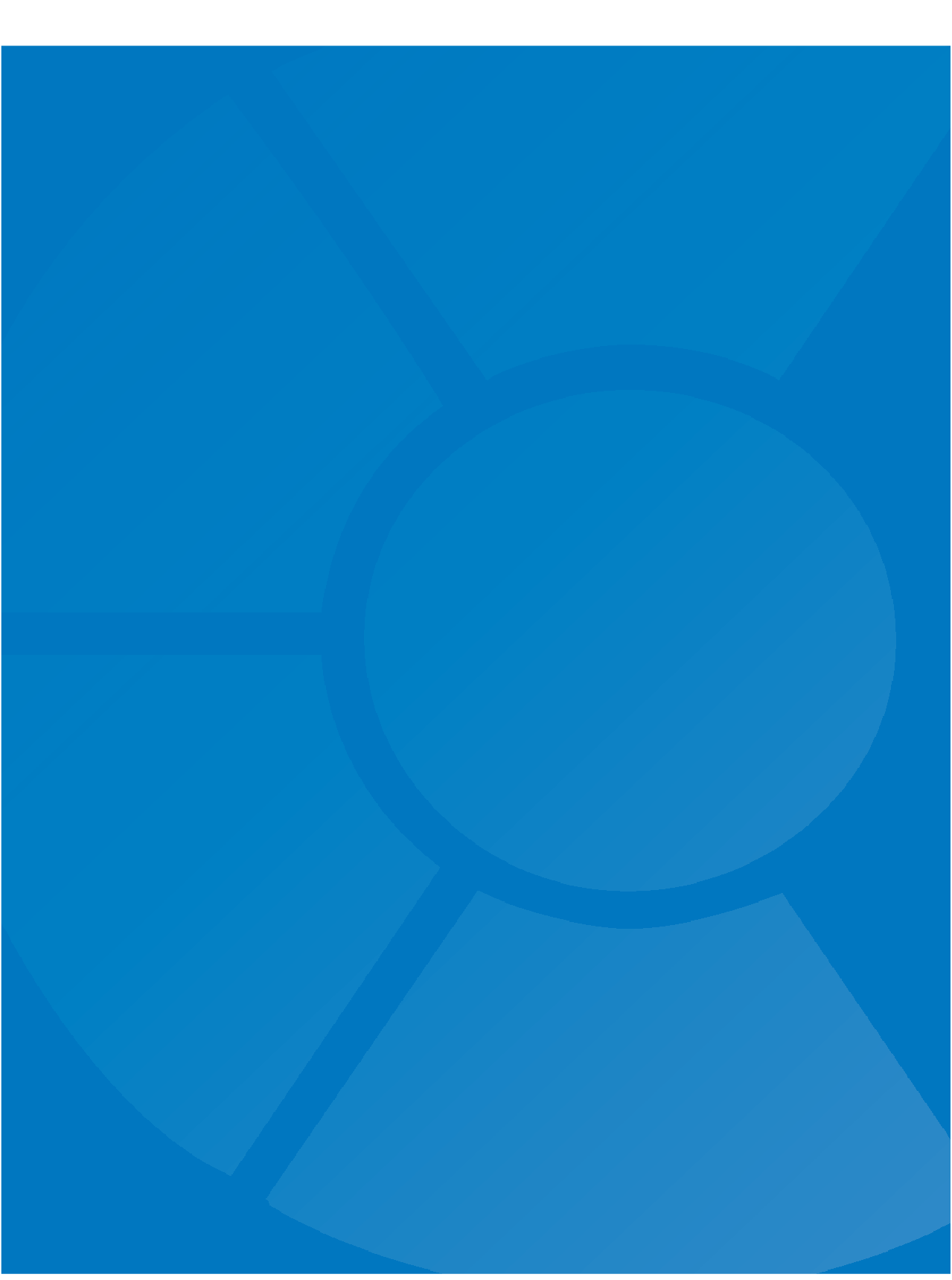 RC PROFESIONAL
FENACOR propone que la ASSAL eleve a la IAIS la propuesta de contratación obligatoria de un seguro de responsabilidad profesional para los productores y corredores de seguros


FENACOR propõe que a ASSAL leve para a IAIS a proposta de obrigatoriedade da contratação do seguro de Responsabilidade Civil Profissional para produtores e corretores de seguros
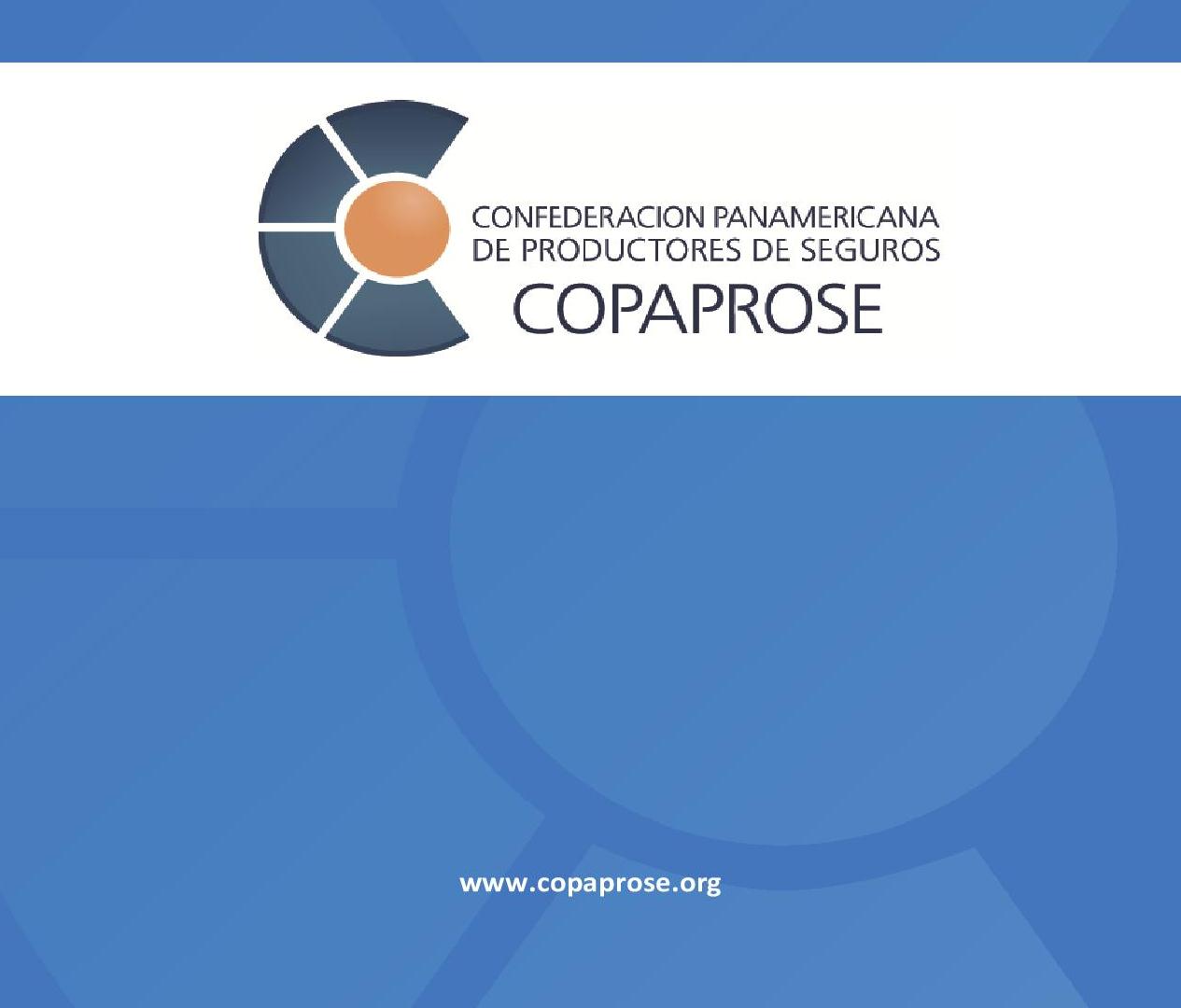 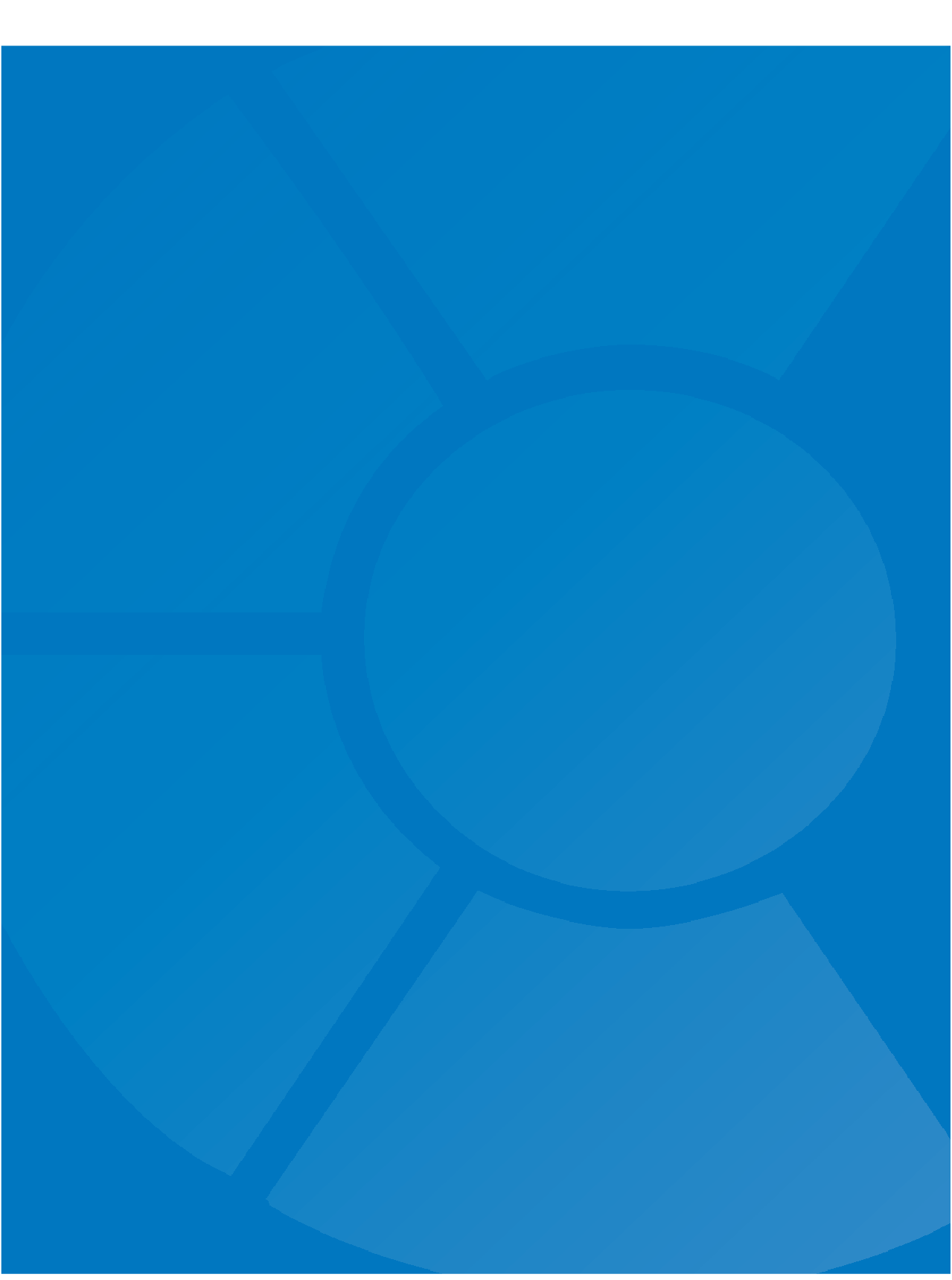 VALOR ASEGURADO
El valor de la cobertura debe establecerse en función del volumen de las transacciones y los pasivos asumidos por el profesional


Valor de cobertura deve ser estipulado em função do volume das operações realizadas e de responsabilidades assumidas pelo profissional
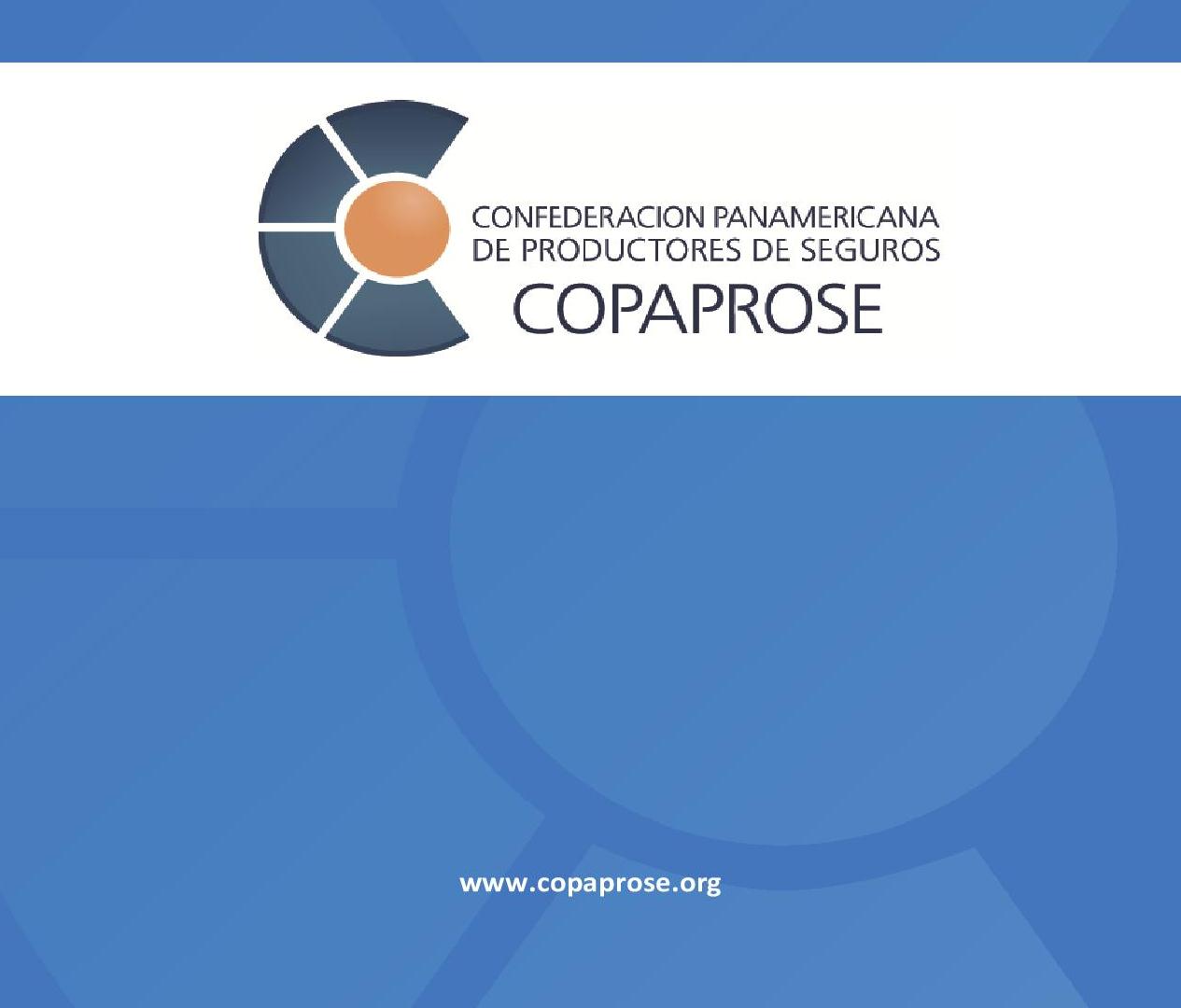 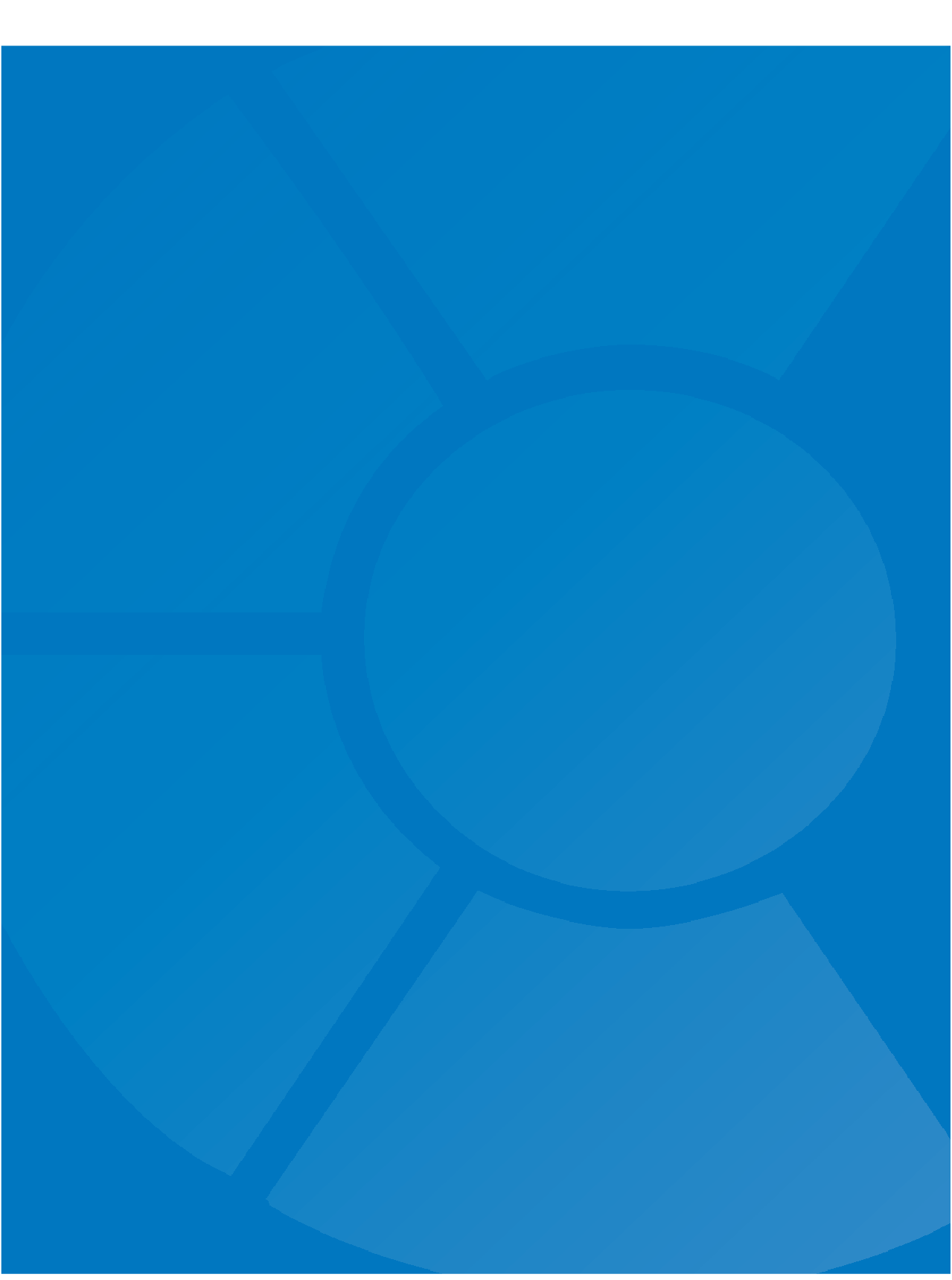 CENTRARSE EN EL   CONSUMIDOR
Las propuestas tienen por objeto facilitar la plena satisfacción de los deseos y necesidades del consumidor

Propostas têm o objetivo de facilitar o pleno atendimento dos anseios e necessidades do consumidor
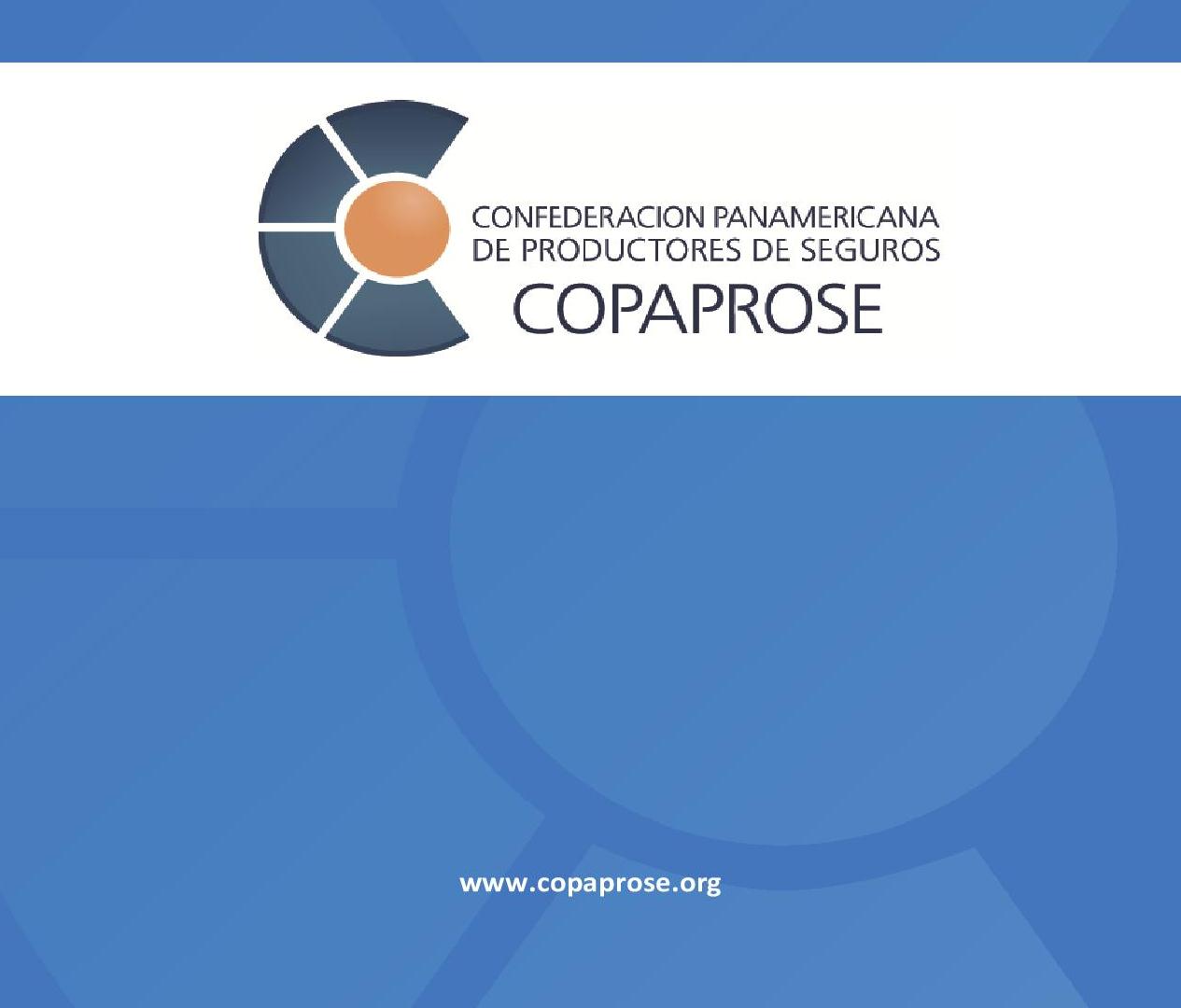 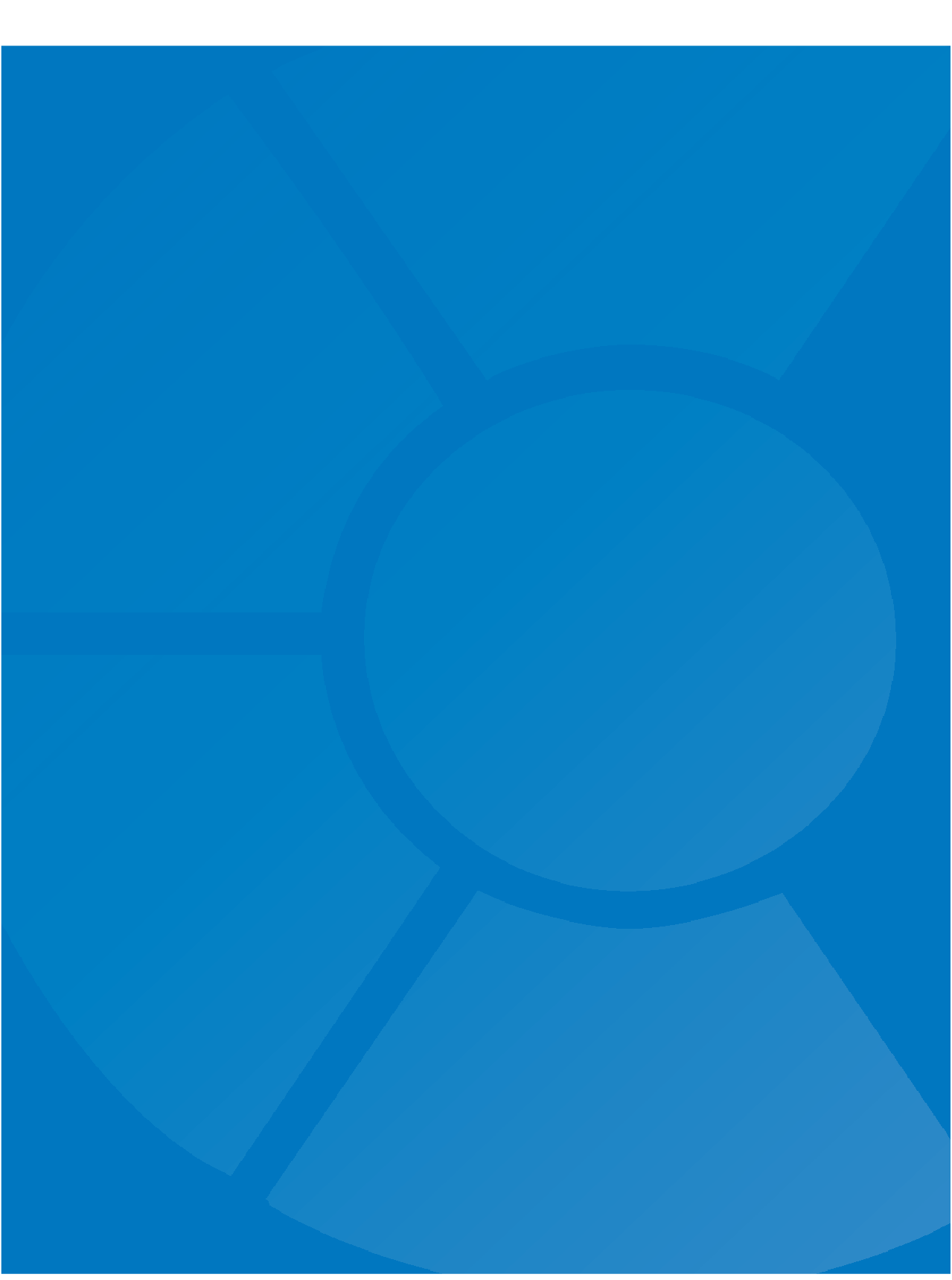 ECONOMIA X SEGUROS
Encuesta de FENACOR: 59% de los corredores de seguros temen que haya un desmejoramiento de la economía. Pero el 55% cree que los ingresos del mercado serán igual o mejor.

Pesquisa da FENACOR indica que 59% dos corretores temem uma piora na economia. Mas, 55% dos entrevistados acreditam que o faturamento do mercado ficará igual ou melhor.
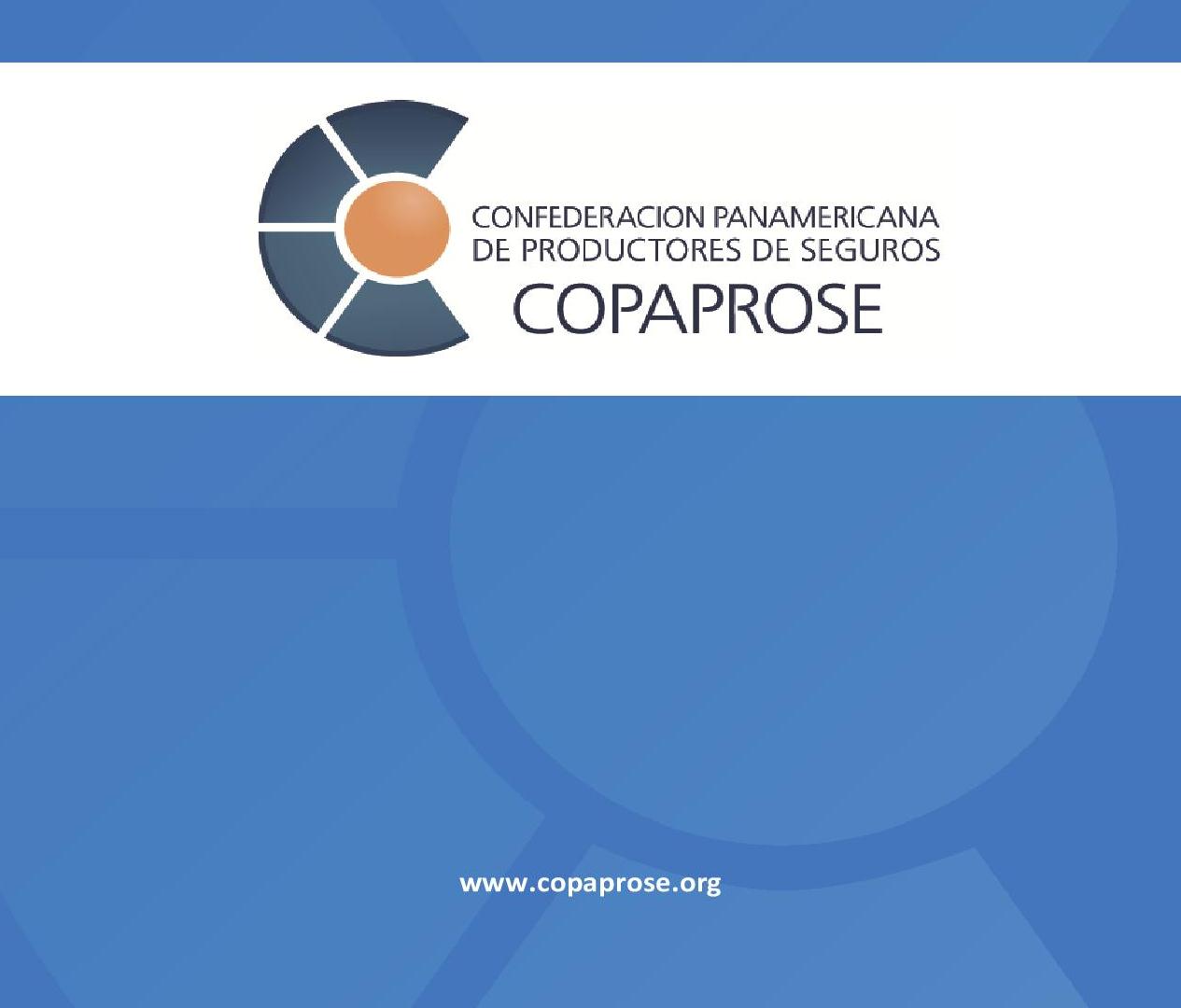 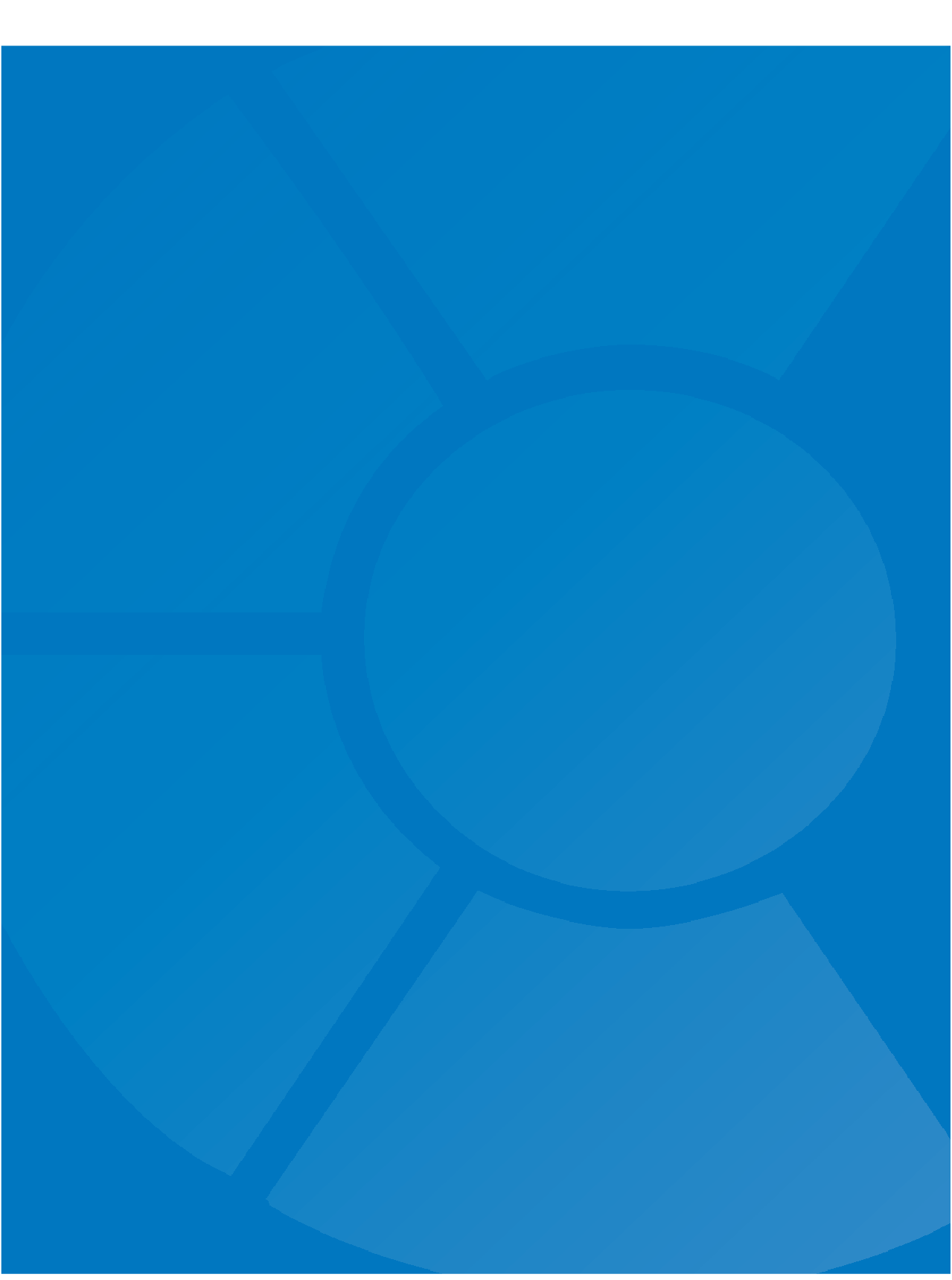 ECONOMIA X SEGUROS
Hay espacio para crecer, incluso delante de un escenario desfavorable en la economía.Esta es una prueba más de la fuerza de la actividad de seguros en nuestros países.

Há espaço para crescer, mesmo diante de um cenário desfavorável na economia.
Essa é mais uma prova da pujança da atividade de seguros em nossos países.
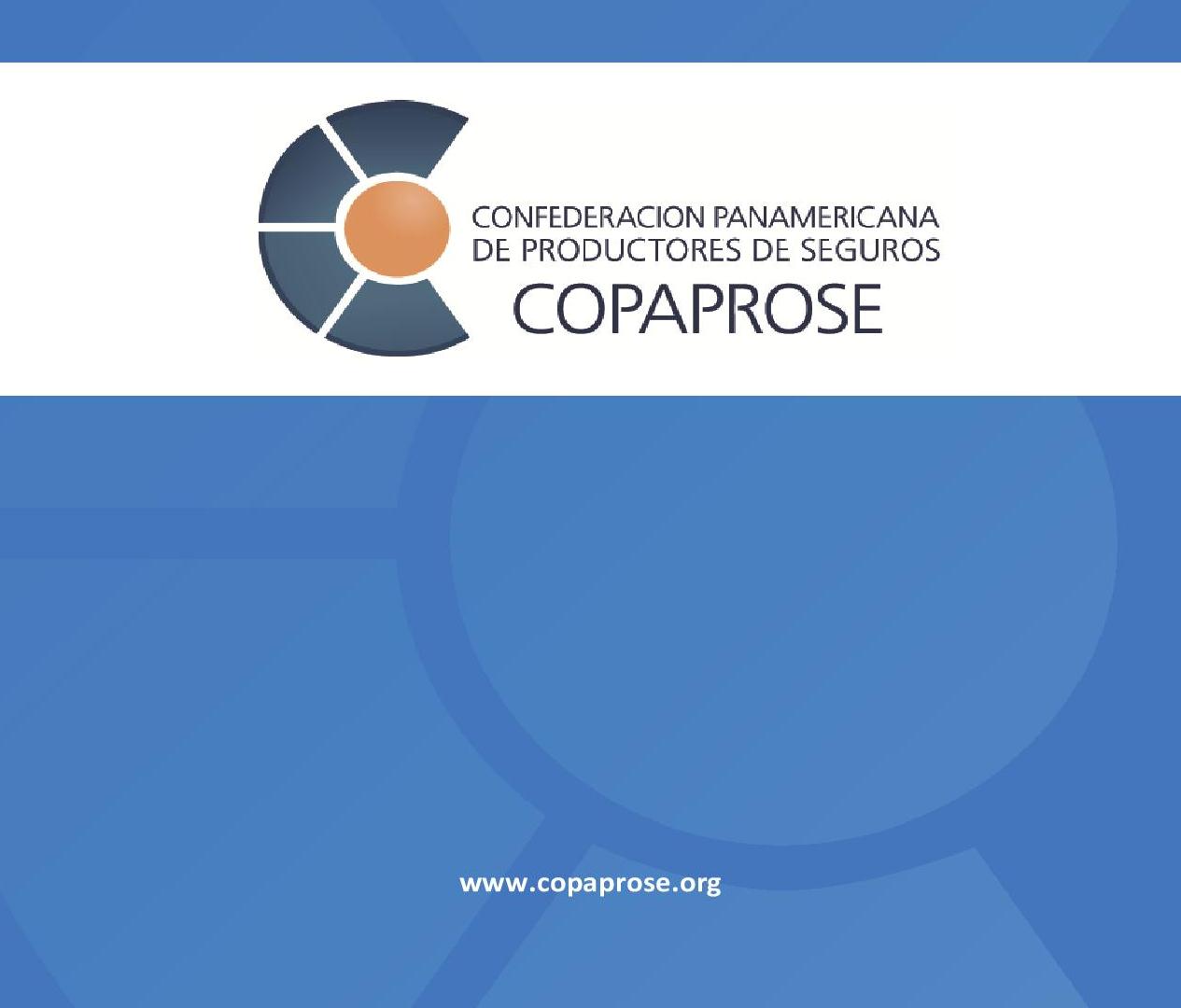 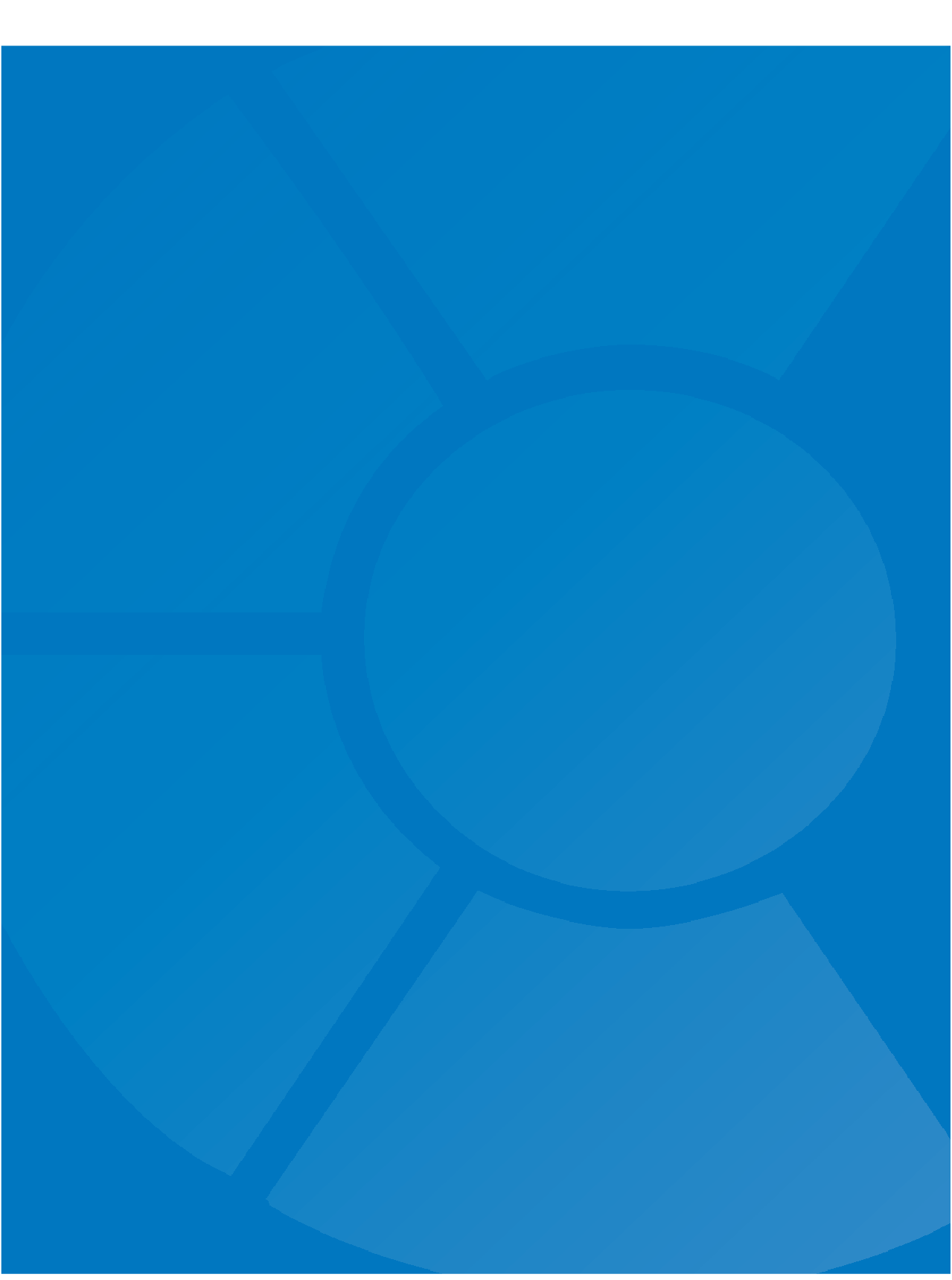 MUCHAS GRACIAS!


Muito obrigado!
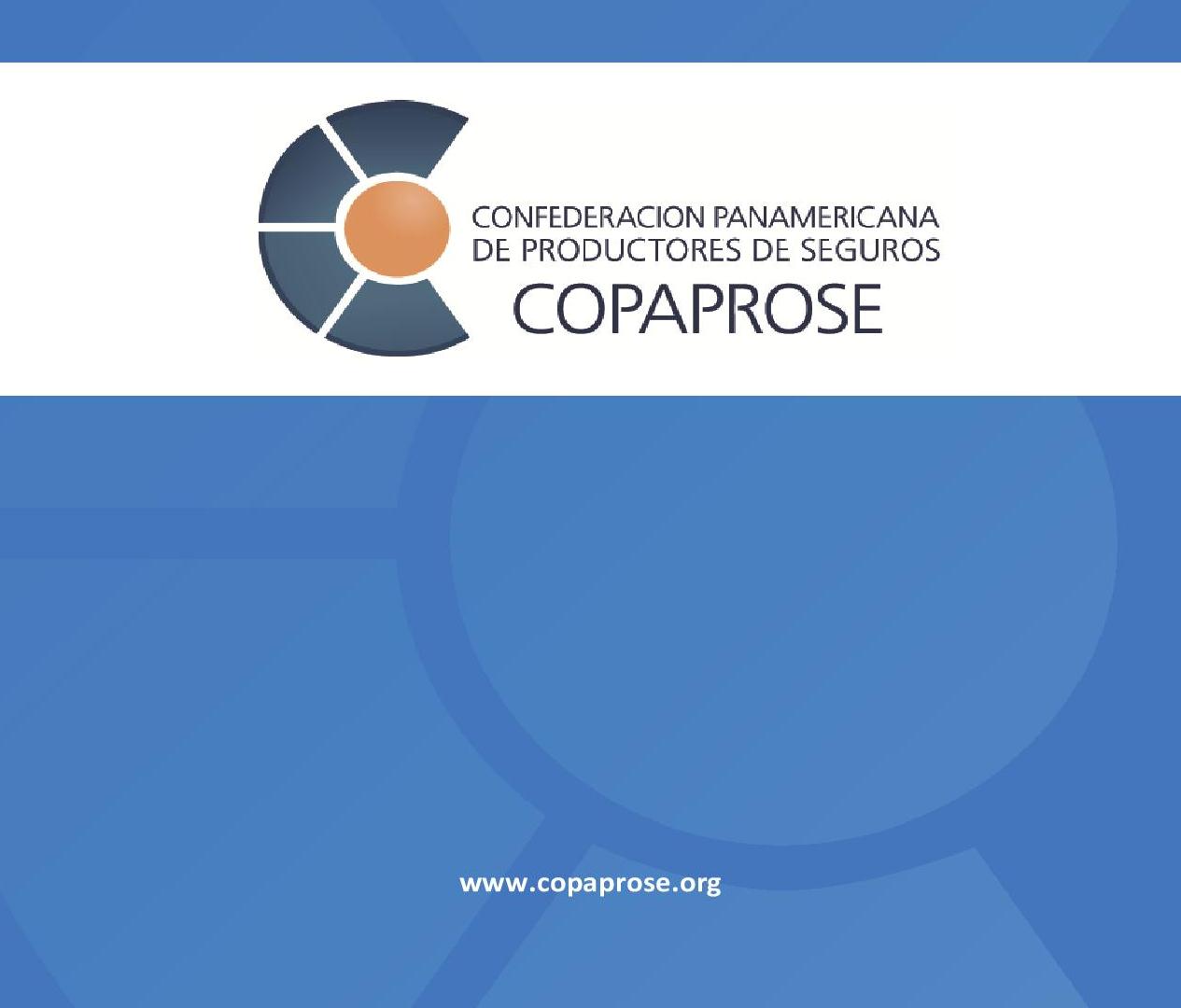